Roman Galeev, Sophie Harzmann, Eike Hohmann, Lisa Pedrazzi, Sabine Mayer  Department of Radiation Safety and Security  ::  Paul Scherrer Institute (PSI), Switzerland
Investigation of residual nuclide inventory of the storage ring of the Swiss Light Source (SLS)
SATIF-16, May 2024, INFN
Frascati, Italy
Swiss Light Source
Bird's-eye view of PSI
Electron energy: 2.4 GeV
16 operational experimental beamlines
In operation since December 2000
Upgrade since October 2023

Circumference: 288 m 
Over 500 beamline components in storage ring

Aim:
Study of nuclide inventory is necessary for clearance process -> first results are presented
https://www.psi.ch
SLS tunnel
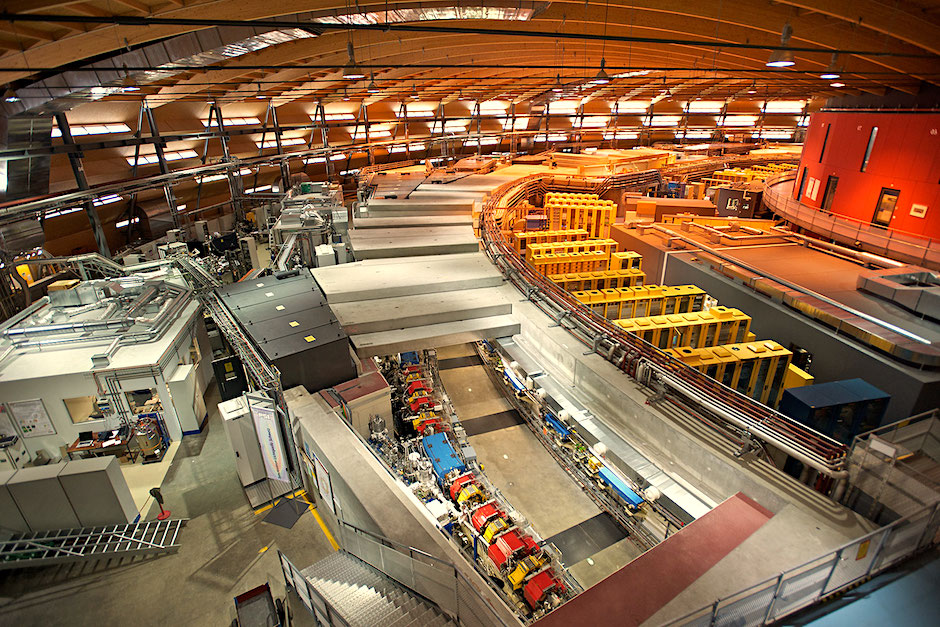 Storage ring
Booster
https://www.synchrotron-analysis.ch
Page 2
Activation of materials at electron accelerators
Electromagnetic shower
Photonuclear reactions
Neutron capture
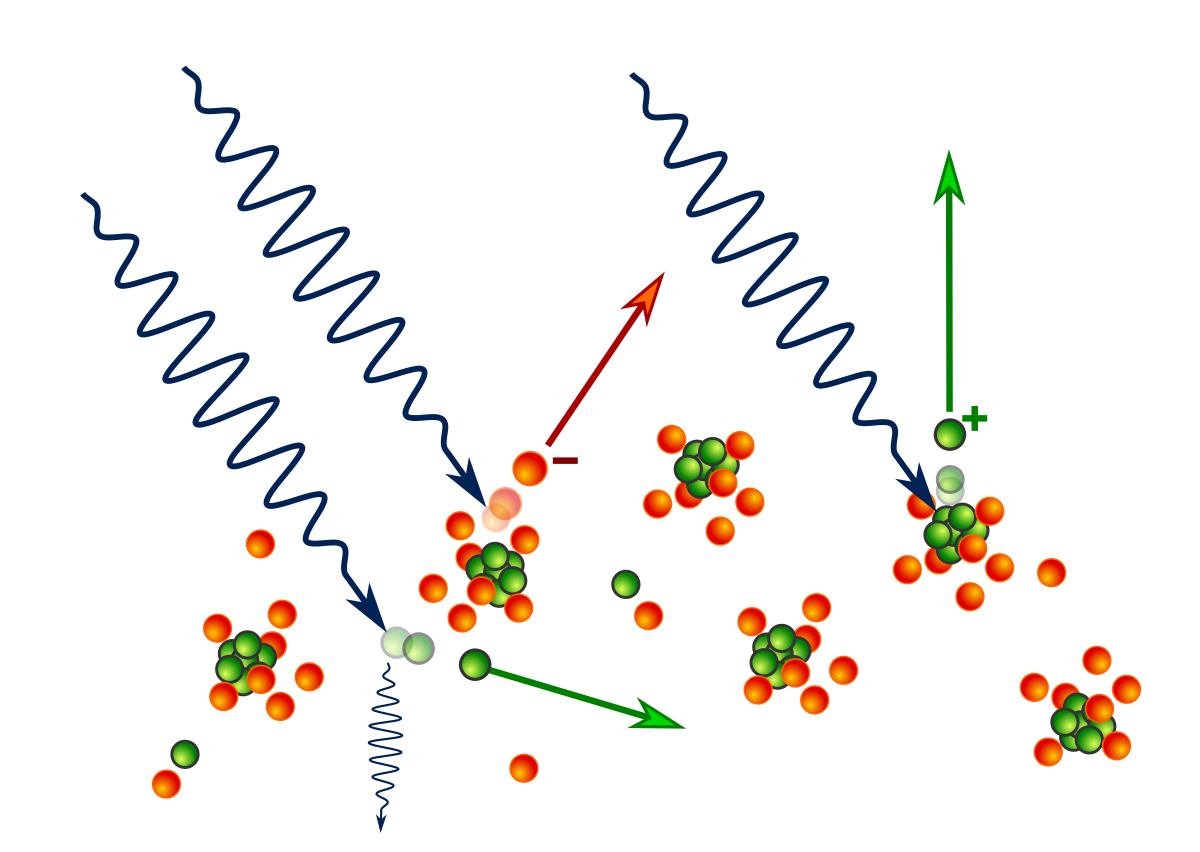 Activation mechanisms at high energy electron accelerator
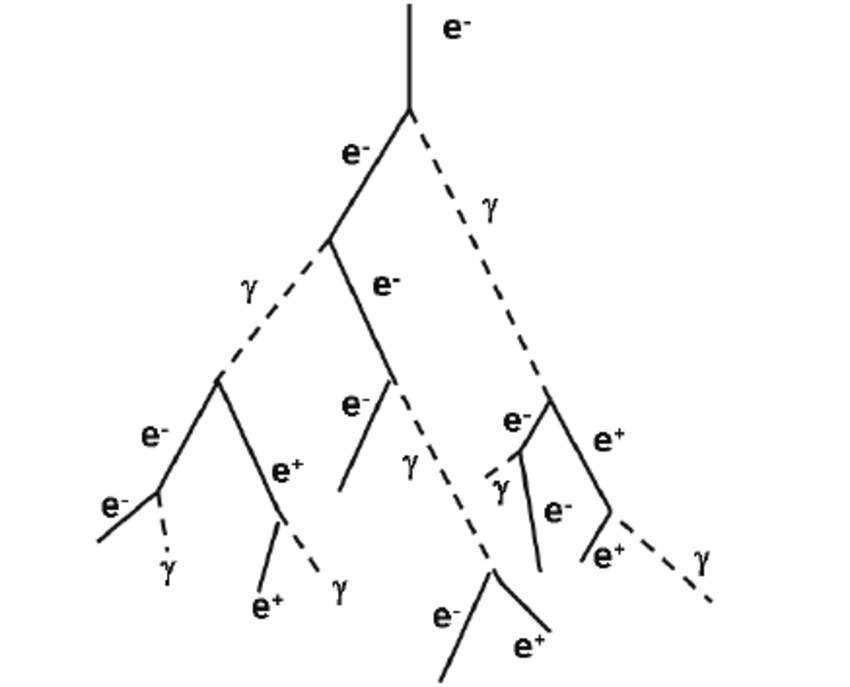 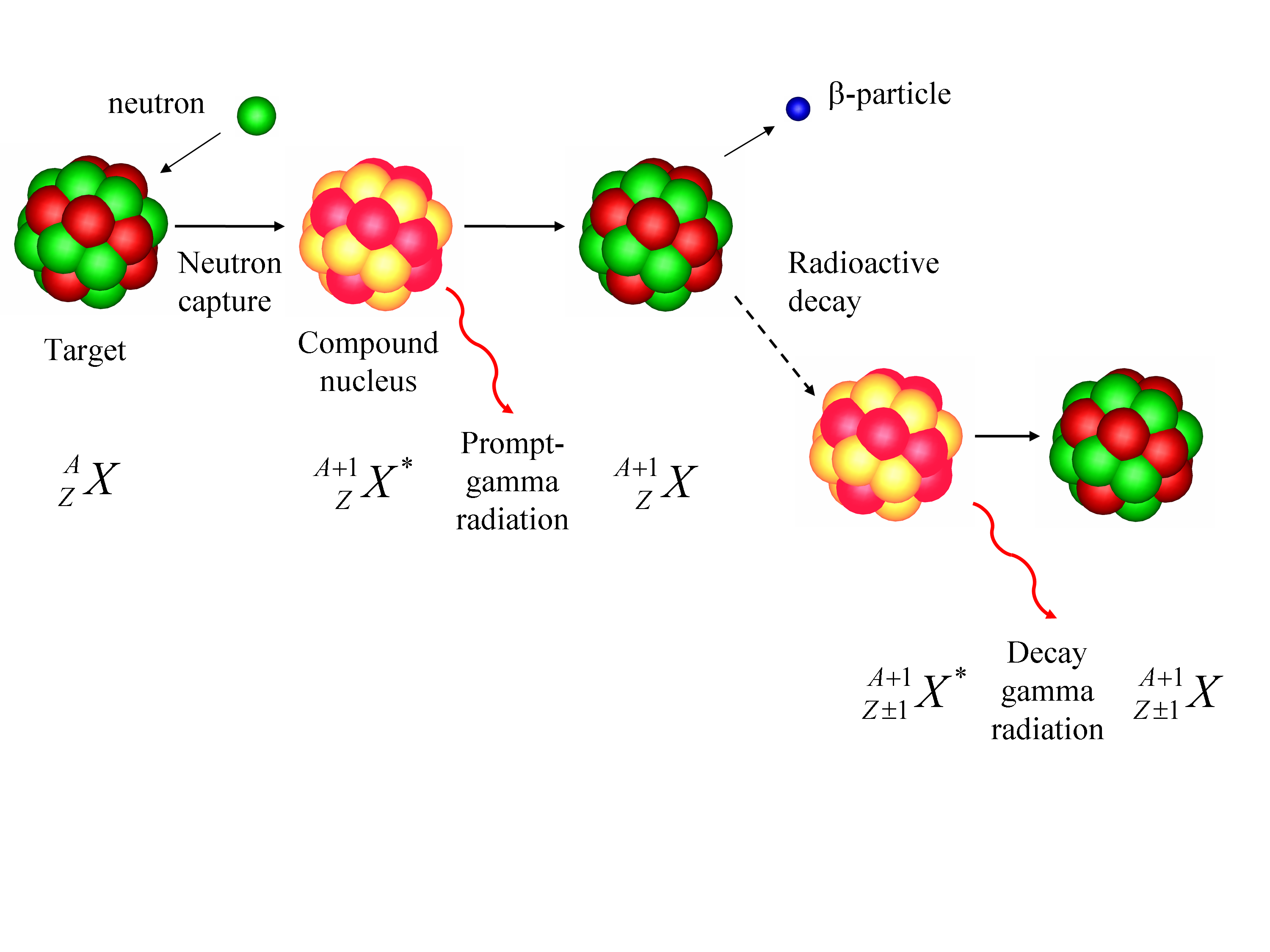 Considering material composition and previous studies, expected inventory includes:
Isotopes of Co, Mn, Ni, Fe, V, Cr, Sc, Na

High activation gradient expected in vicinity of beam loss location

Different activation processes for different materials
Page 3
Studies of nuclide inventory
Study is done in 2 main stages:

During operation:
Pre-study. Dose rate survey (“Hot Spots”)
In-situ gamma spectrometry (relative)
Material sampling (absolute)


After shutdown, 6 months of cooling time:
In-situ gamma spectrometry (relative)
Material sampling (absolute)
Page 4
Studies of nuclide inventory
Study is done in 2 main stages:

During operation:
Pre-study. Dose rate survey (“Hot Spots”)
In-situ gamma spectrometry
Material sampling


After shutdown, 6 months of cooling time:
In-situ gamma spectrometry
Material sampling
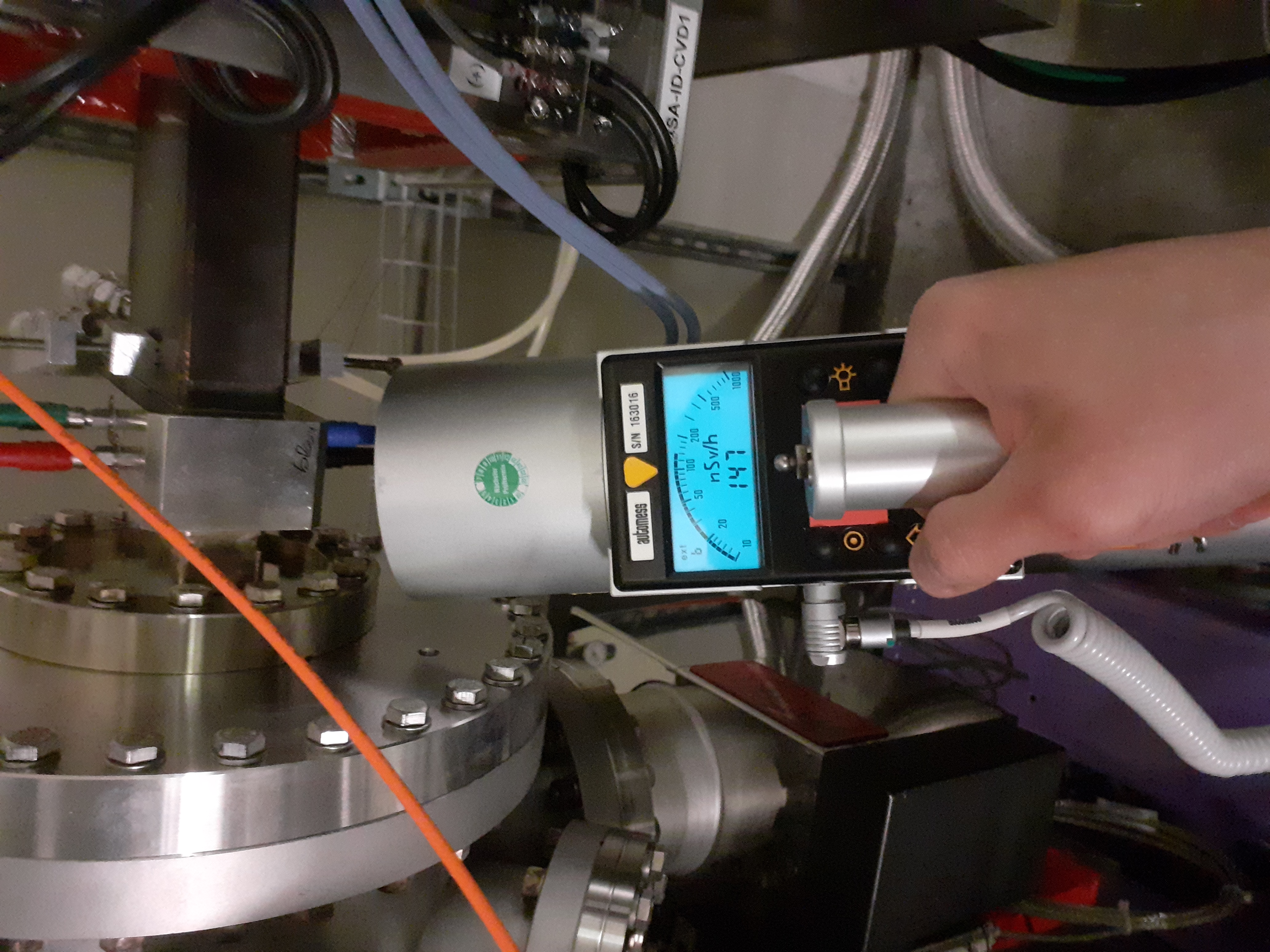 Page 5
Dose rate survey. Hot Spots search
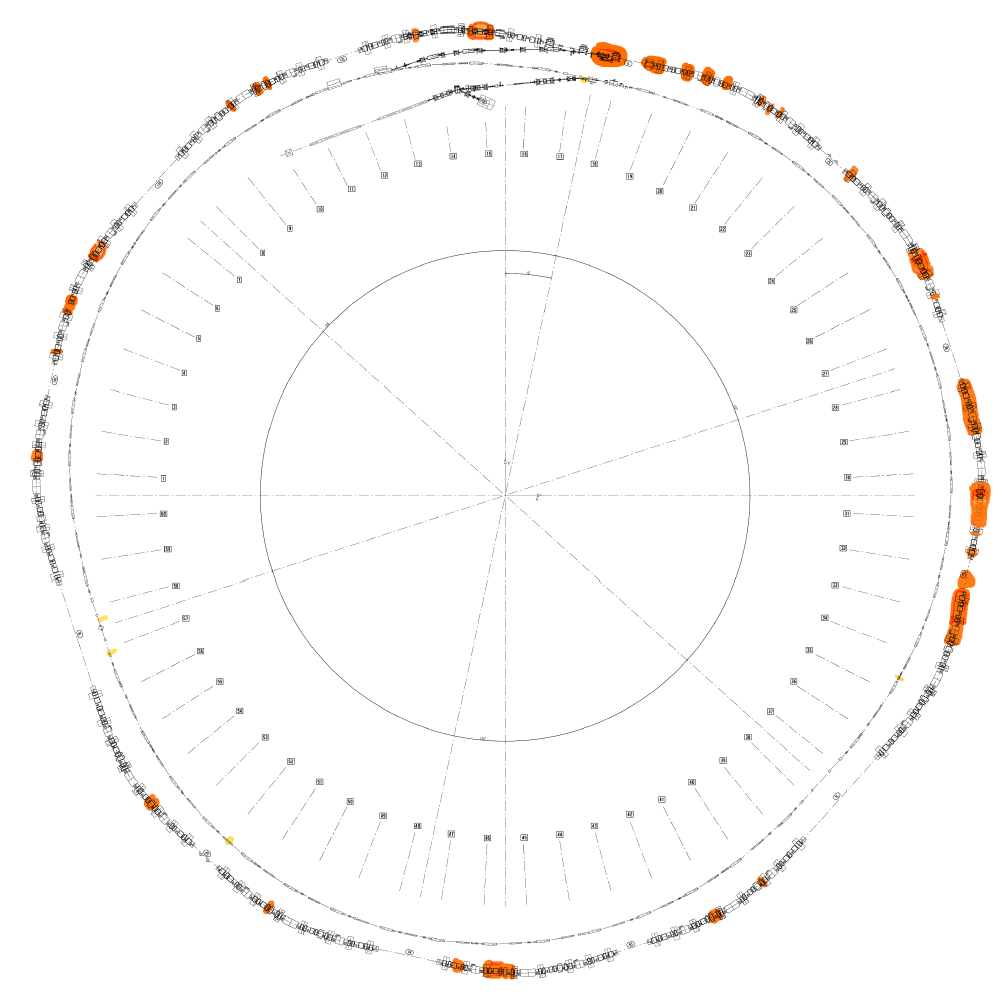 Repeated measurements for 8 yearsfor more than 350 positions
Measured in contact with beam pipe

Background is about 70 nSv/h
Hot spot: dose rate above 100 nSv/h

Hot spot locations are constant
Scheme of SLS
>100 nSv/h after 1 hour
Page 6
Studies of nuclide inventory
Study is done in 2 main stages:

During operation:
Dose rate survey (“Hot Spots”)
In-situ gamma spectrometry
Material sampling


After shutdown, 6 months of cooling time:
In-situ gamma spectrometry
Material sampling
Page 7
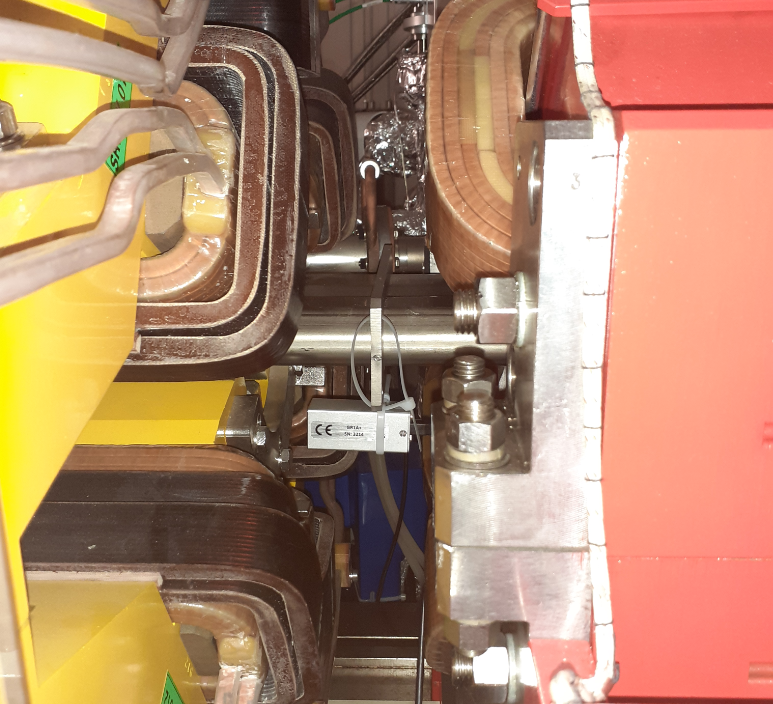 In-situ spectrometry at hot spot, 1 hour after shutdown
Used spectrometer
Spectrometer at measurement position
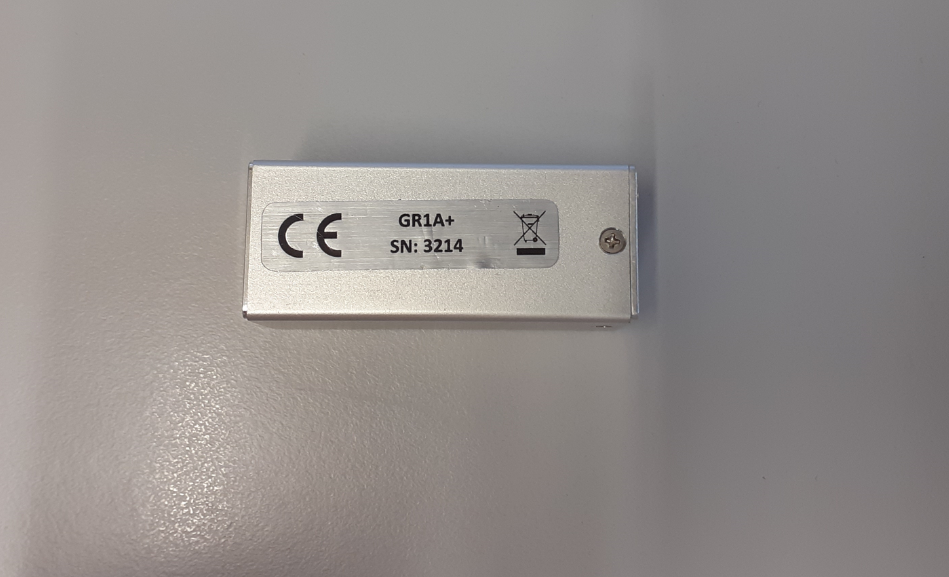 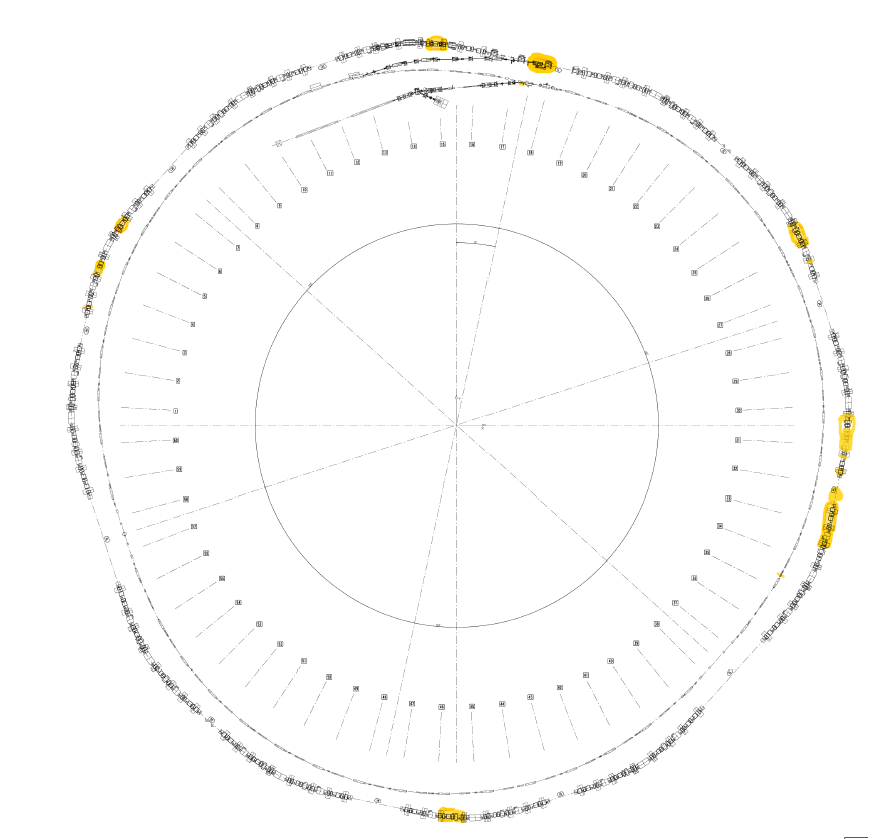 6 cm
https://www.kromek.com/product/gr1/
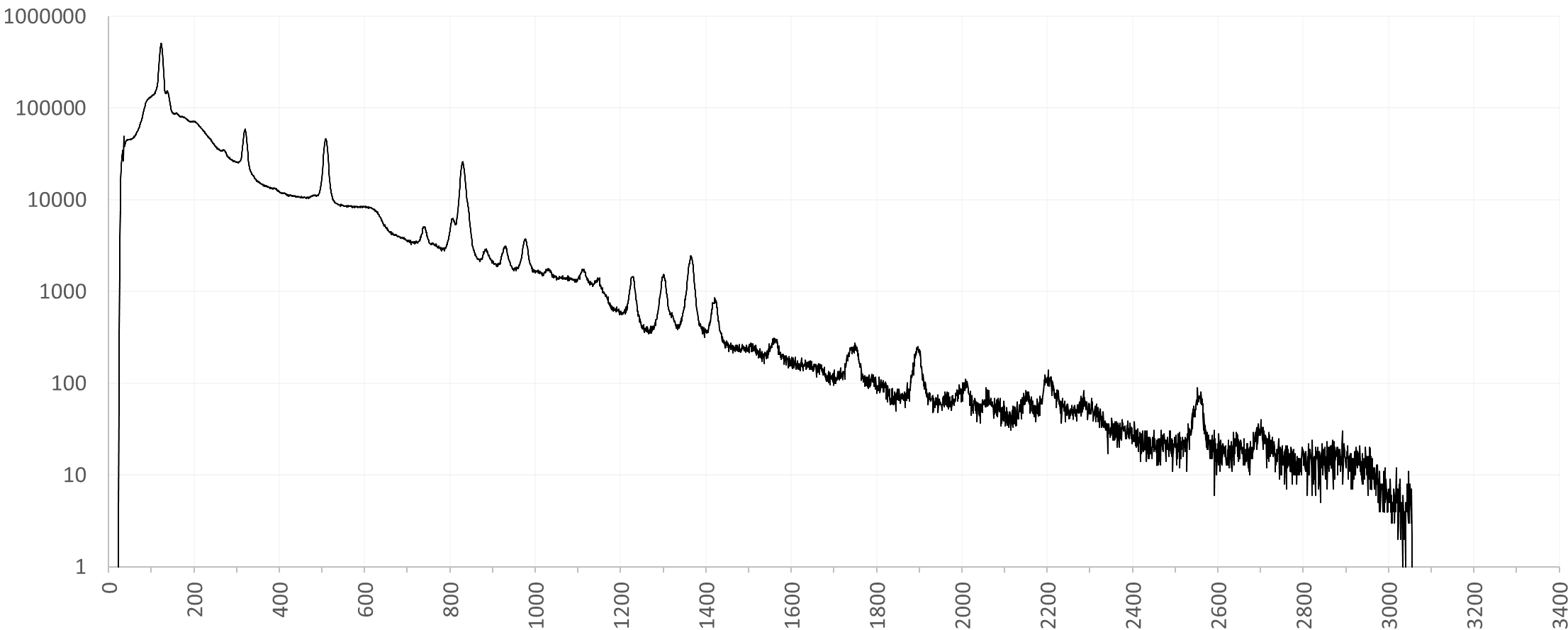 Counts
Energy [keV]
Page 8
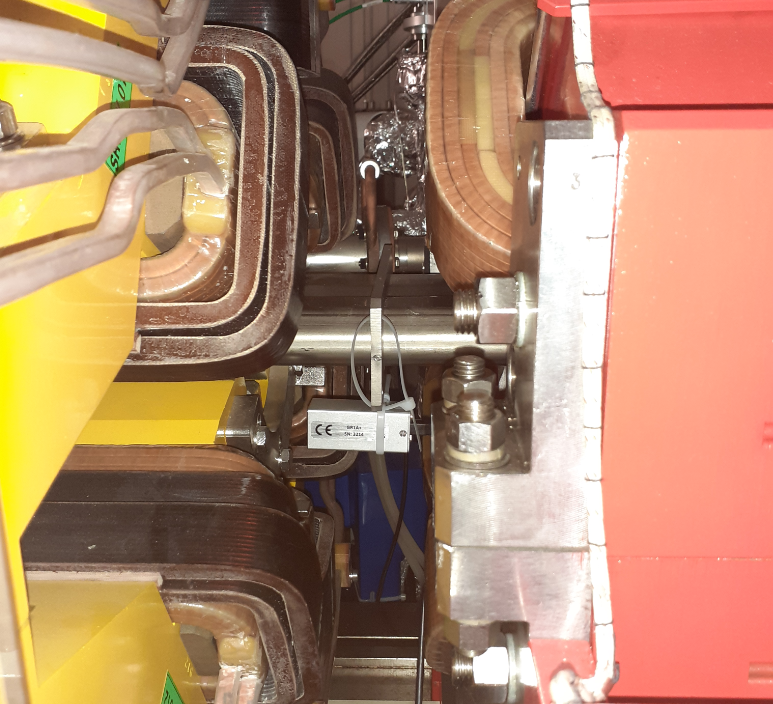 In-situ spectrometry at hot spot, 1 hour after shutdown
Used spectrometer
Spectrometer at measurement position
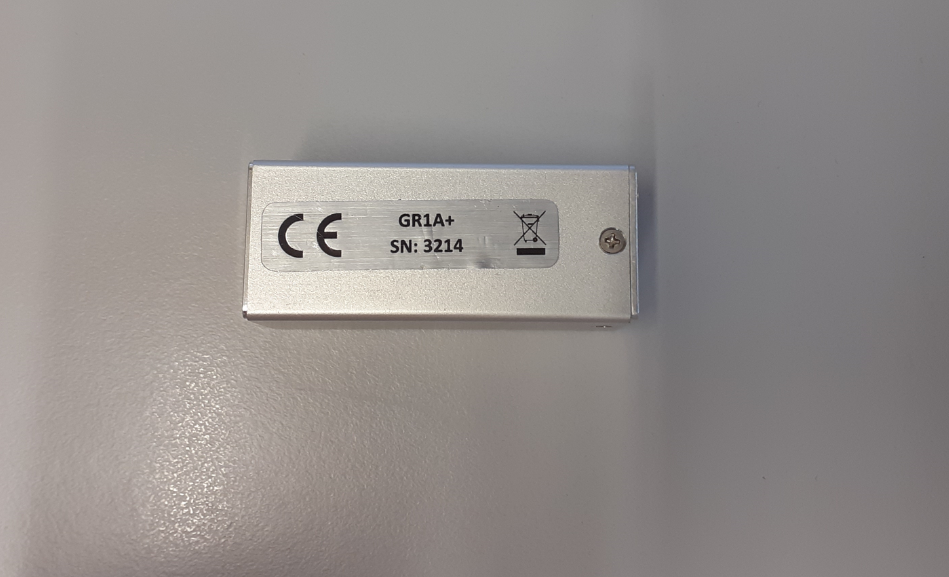 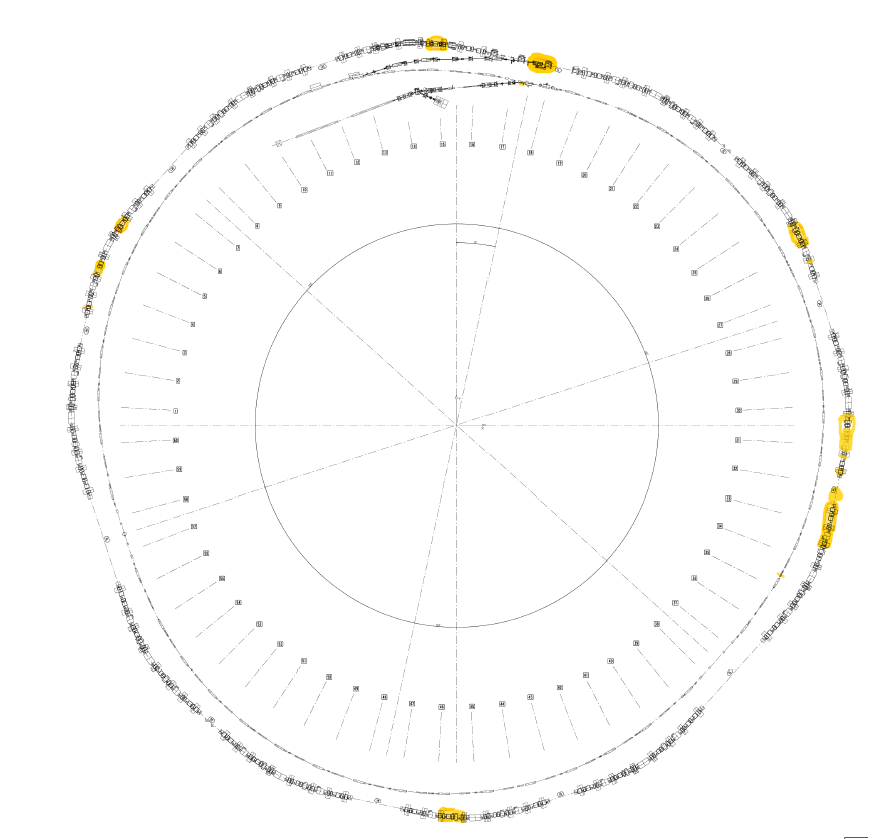 6 cm
https://www.kromek.com/product/gr1/
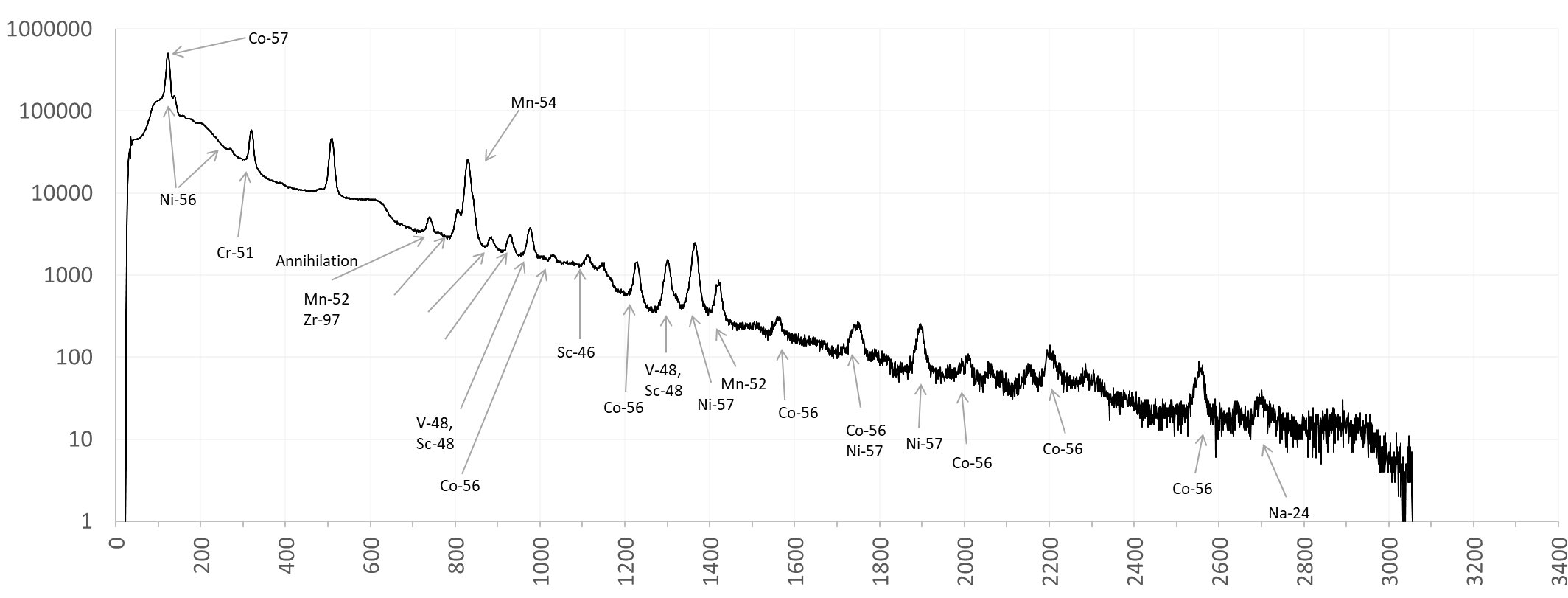 Counts
Energy [keV]
Page 9
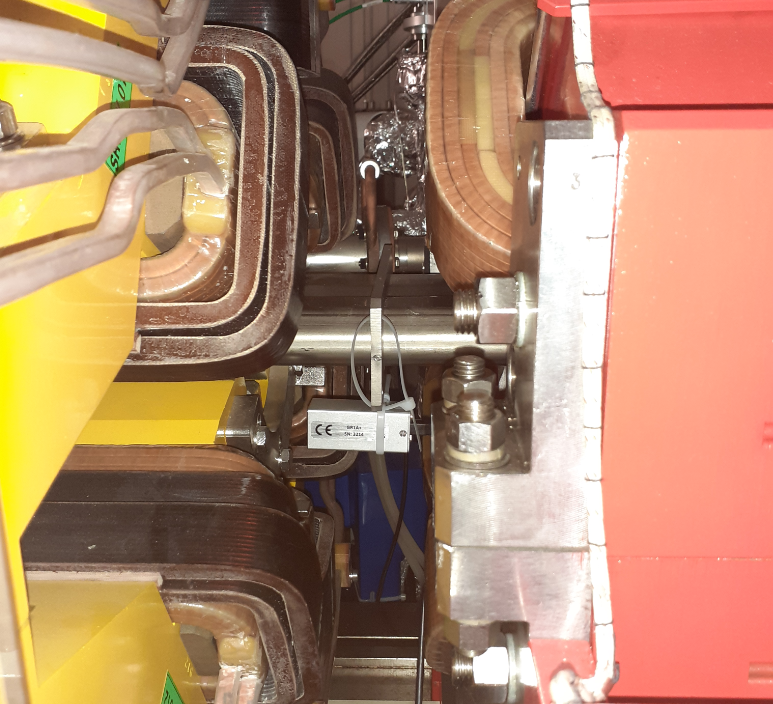 In-situ spectrometry at hot spot, 1 hour after shutdown
Used spectrometer
Spectrometer at measurement position
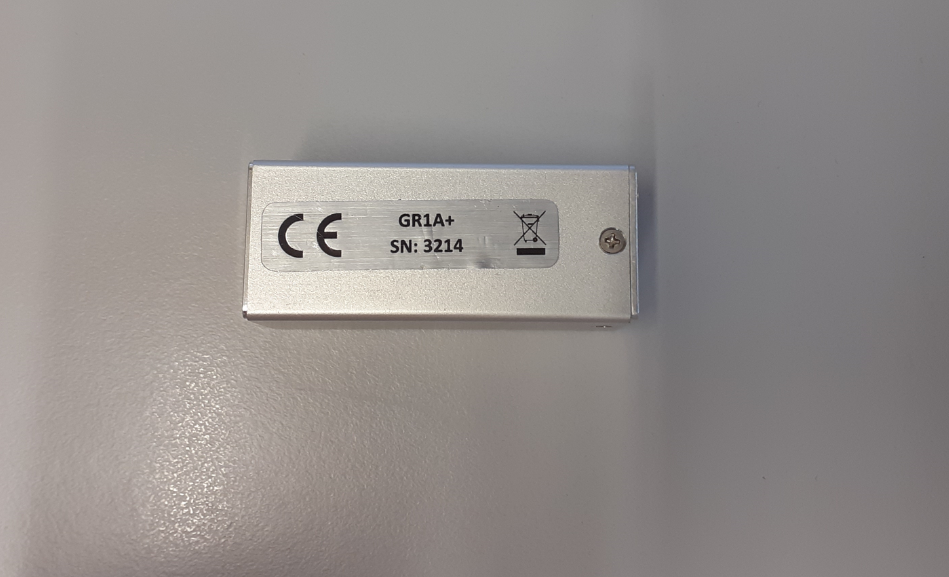 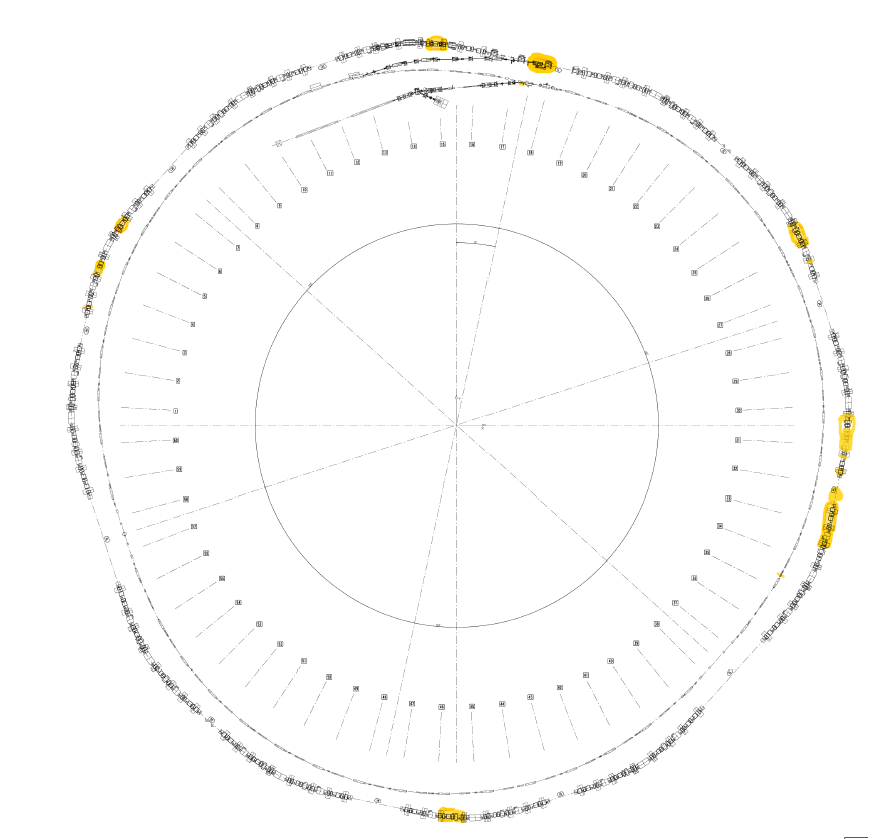 6 cm
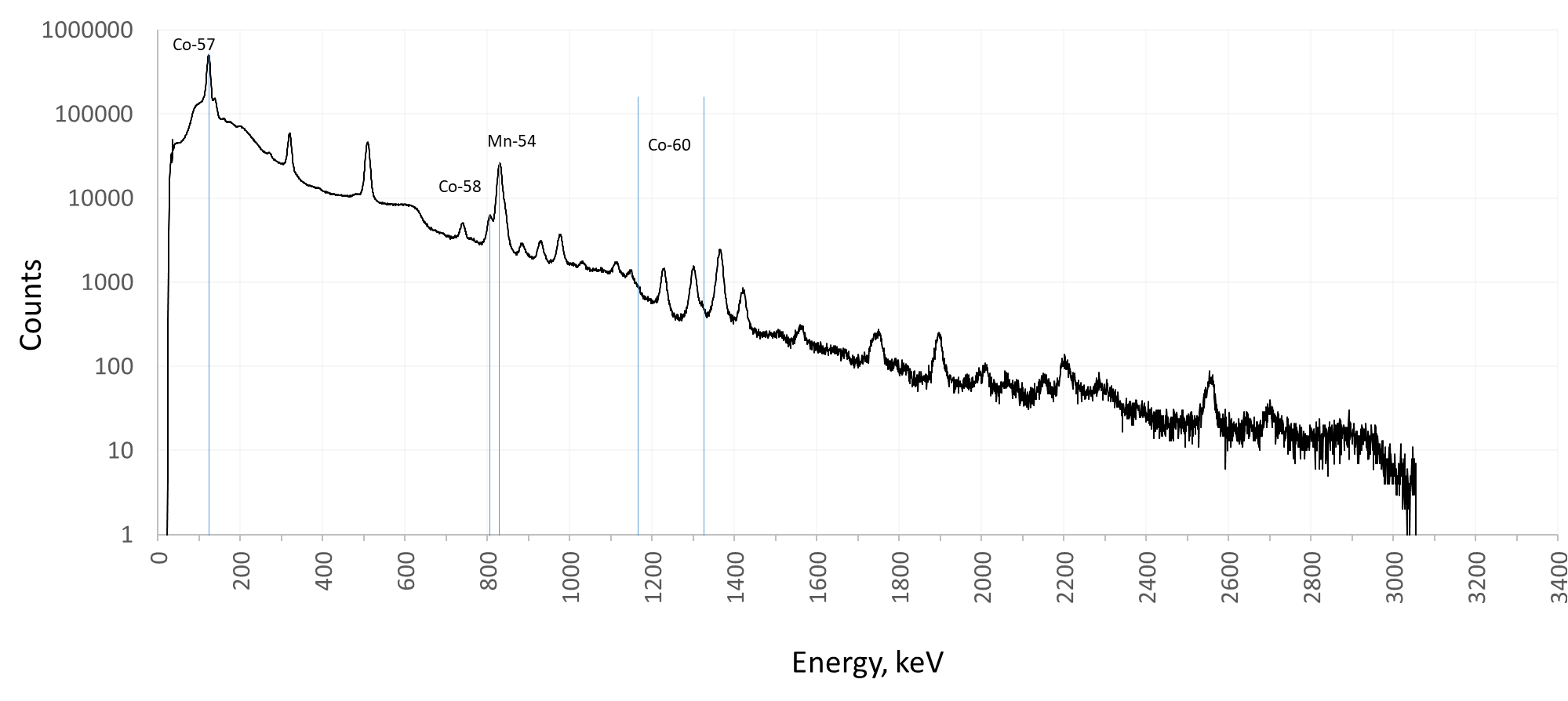 https://www.kromek.com/product/gr1/
Relevant nuclides:
Mn-54
Co-57
Co-58
Co-60
Counts
Energy [keV]
Page 10
Studies of nuclide inventory
Study is done in 2 main stages:

During operation:
Dose rate survey (“Hot Spots”)
In-situ gamma spectrometry
Material sampling


After shutdown, 6 months of cooling time:
In-situ gamma spectrometry
Material sampling
Page 11
Material sampling during accelerator operation
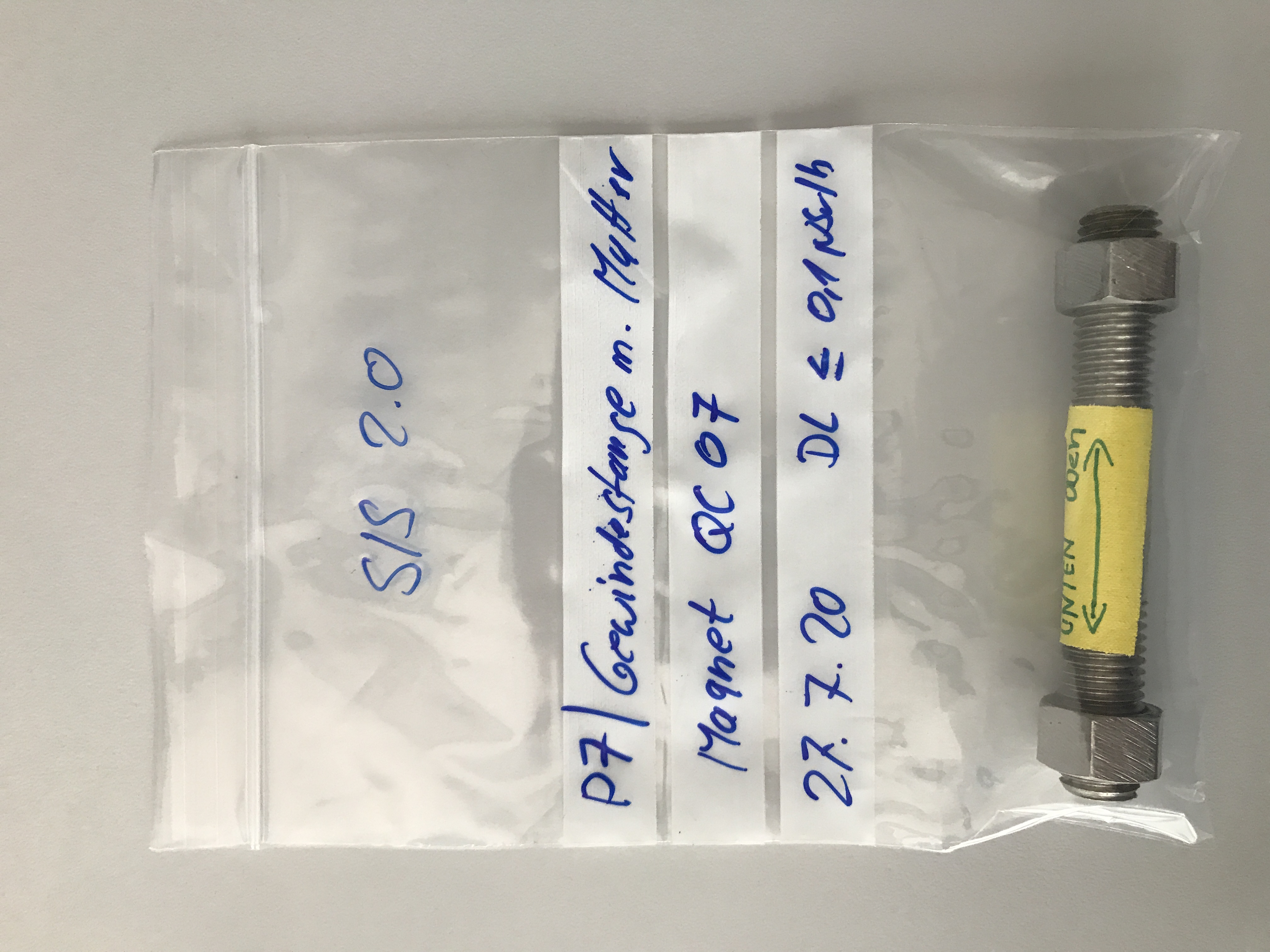 Beamdirection
Hot spot
Page 12
Samples from magnets: screws
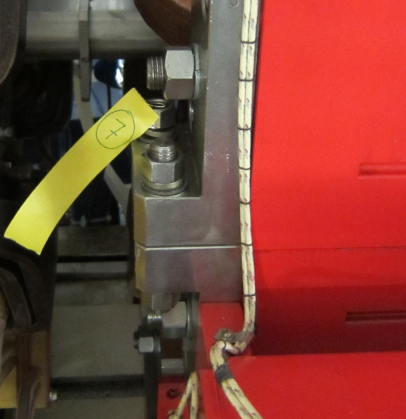 9  stainless steel samples from same magnet
Measurements were done with high purity Germanium detector (HPGe)
Measurements results:
Page 13
Studies of nuclide inventory
Study is done in 2 main stages:

During operation:
Dose rate survey (“Hot Spots”)
In-situ gamma spectrometry
Material sampling


After shutdown, 6 months of cooling time:
In-situ gamma spectrometry
Material sampling
Page 14
Features for measurements after shutdown
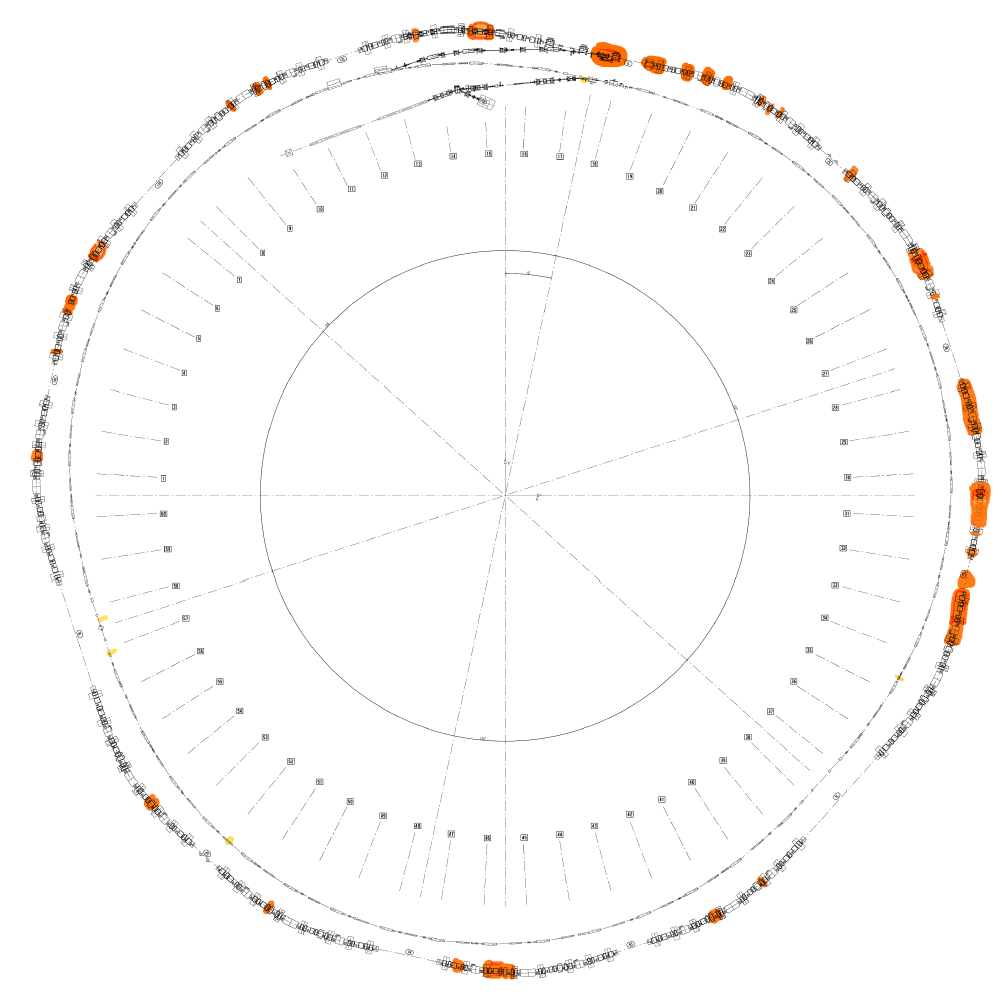 Measurable activation only in few locations
Limited accessibility

Destructive methods possible
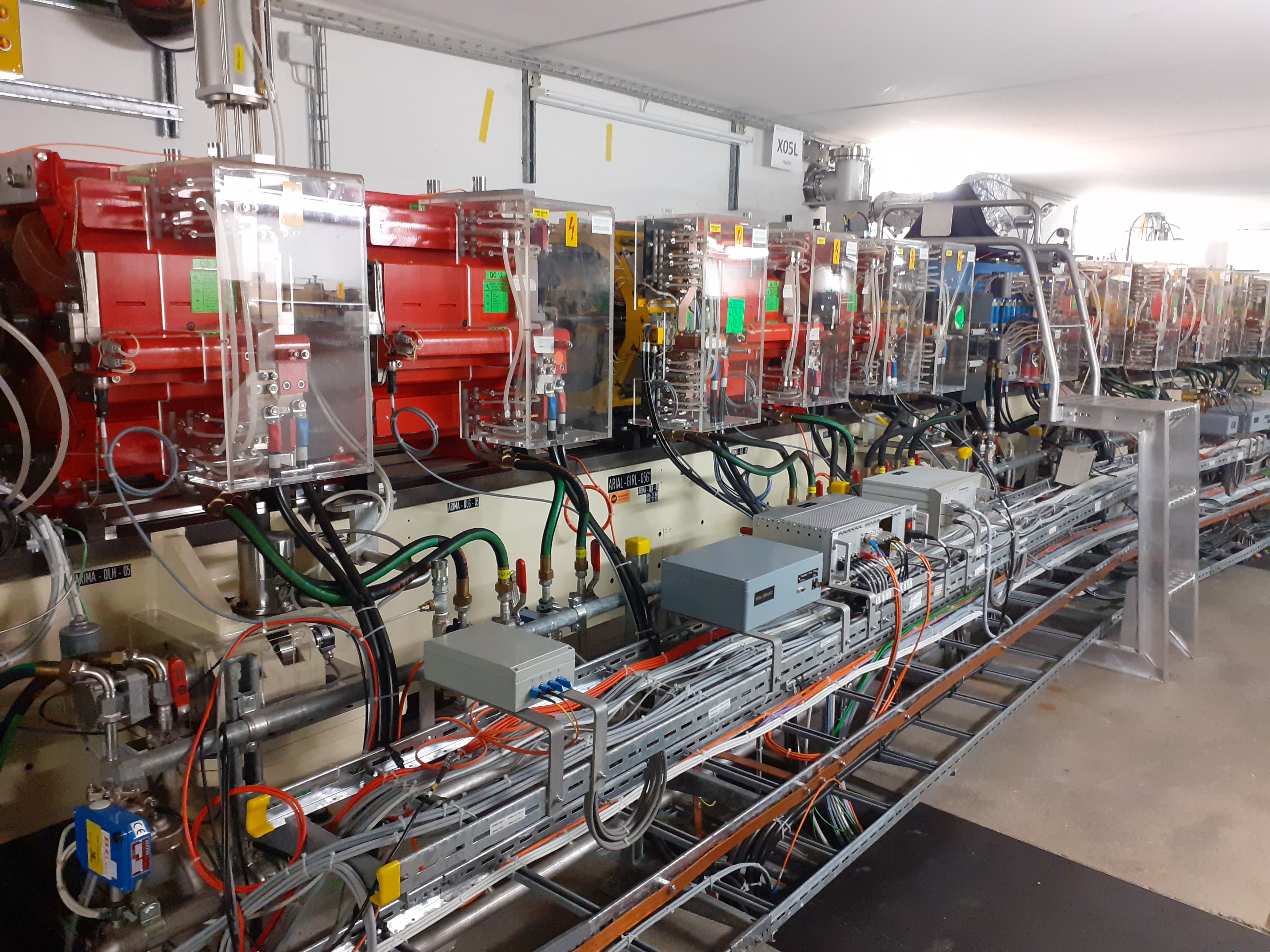 >100 nSv/h after 1 hour
Page 15
Features for measurements after shutdown
Measurable activation only in few locations
Limited accessibility

Destructive methods possible
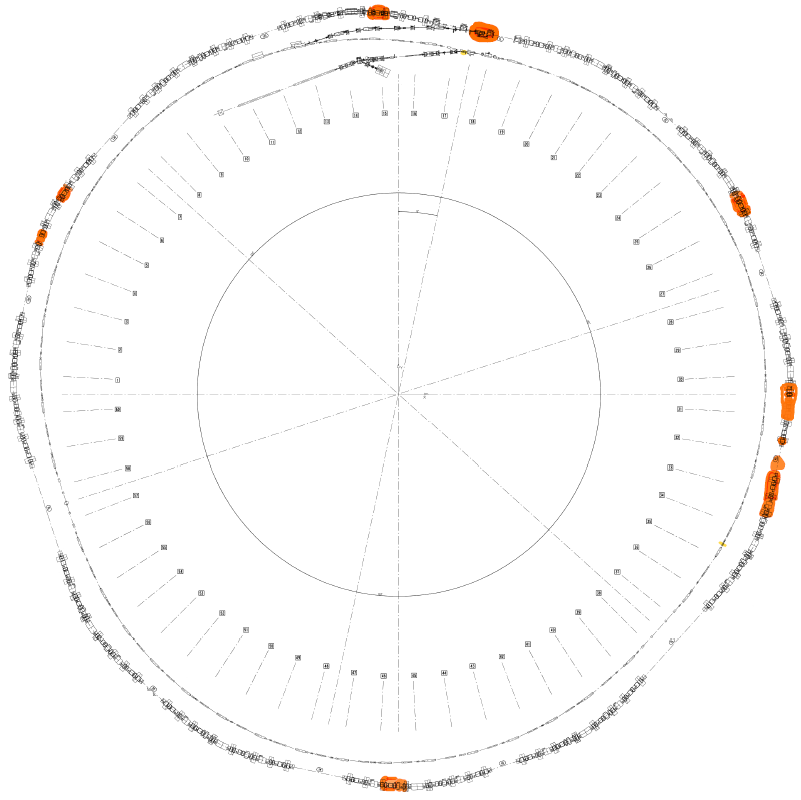 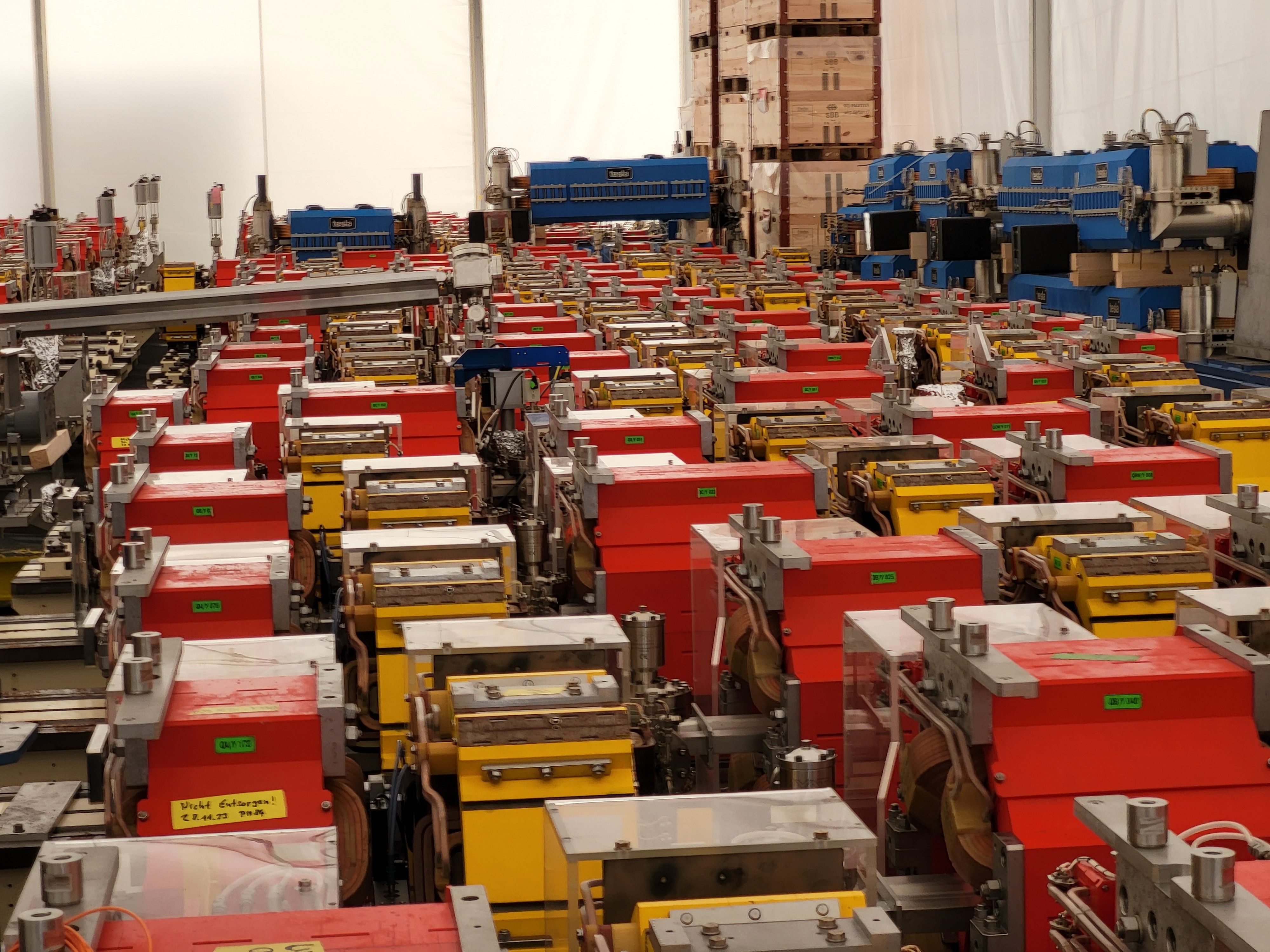 >100 nSv/h after 1 month
Page 16
Studies of nuclide inventory
Study is done in 2 main stages:

During operation:
Dose rate survey (“Hot Spots”)
In-situ gamma spectrometry
Material sampling


After shutdown, 6 months of cooling time:
In-situ gamma spectrometry
Material sampling
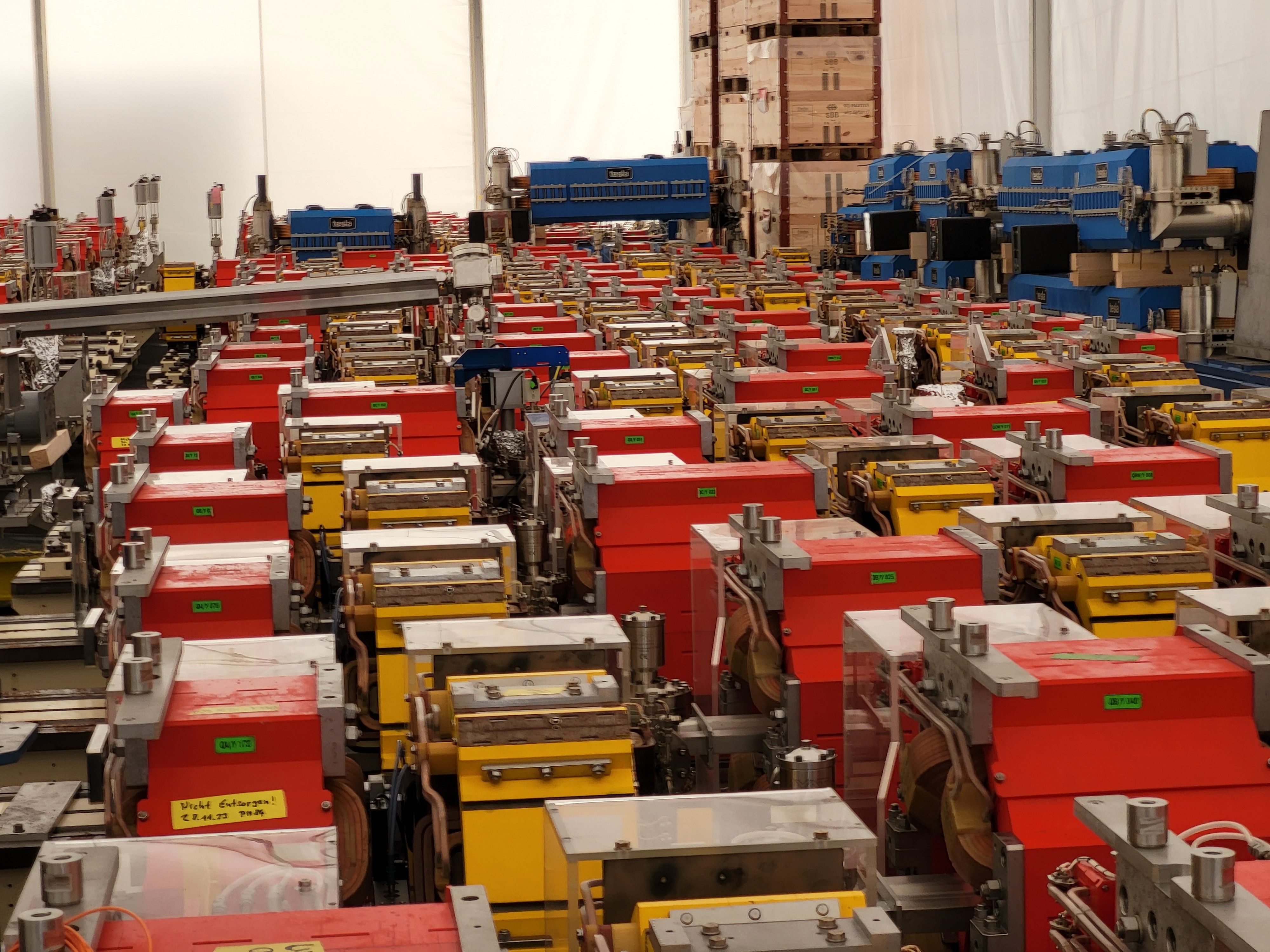 Page 17
In-situ spectrometry, 6 months after shutdown
Measurements are done in 5 reachable hot spots 

Short living nuclides already decayed
Co-57
Mn-54
Counts
Page 18
In-situ spectrometry, 6 months after shutdown
Comparison of normalized spectra
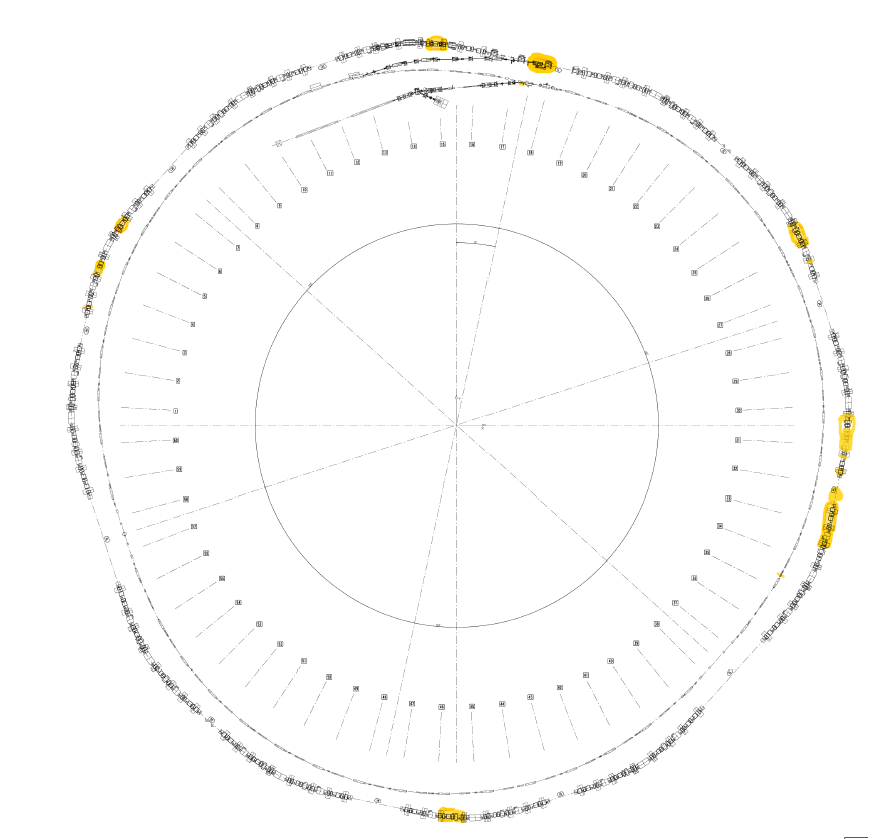 Channel counts/total counts
Page 19
In-situ spectrometry, 6 months after shutdown
Comparison of normalized spectra
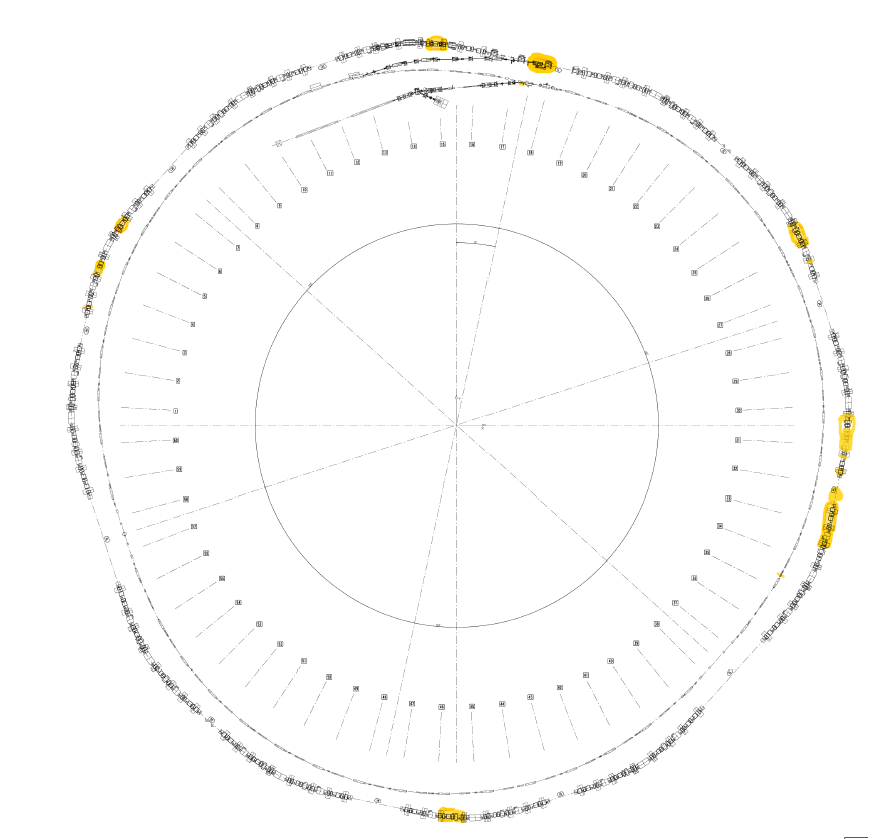 Channel counts/total counts
Page 20
In-situ spectrometry, 6 months after shutdown
Comparison of normalized spectra
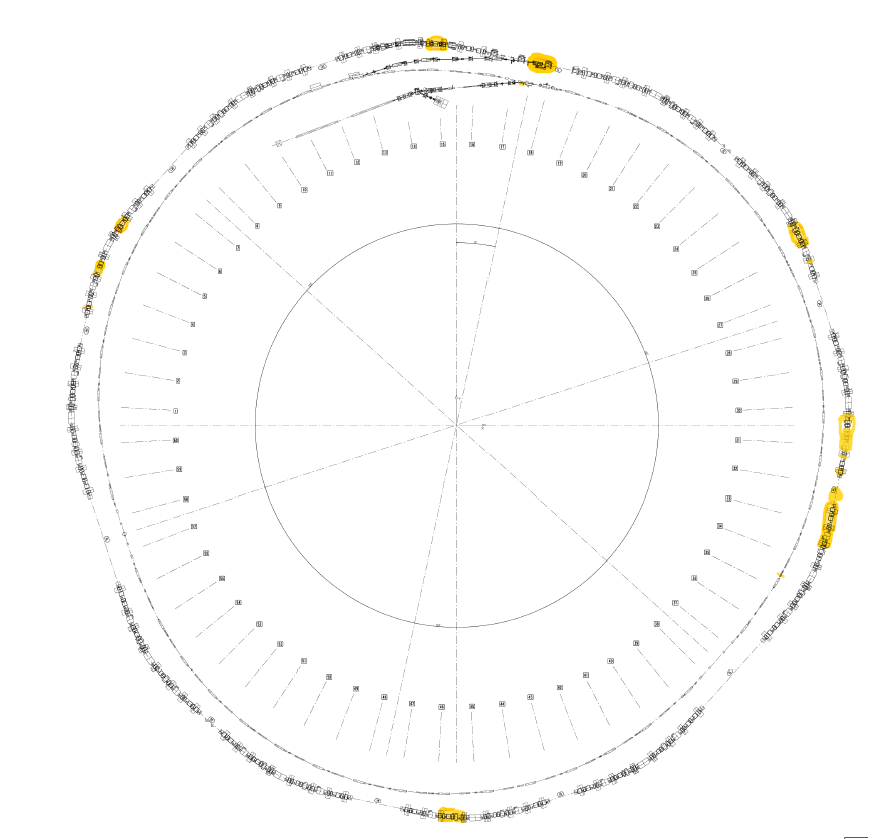 Channel counts/total counts
Page 21
In-situ spectrometry, 6 months after shutdown
Comparison of normalized spectra
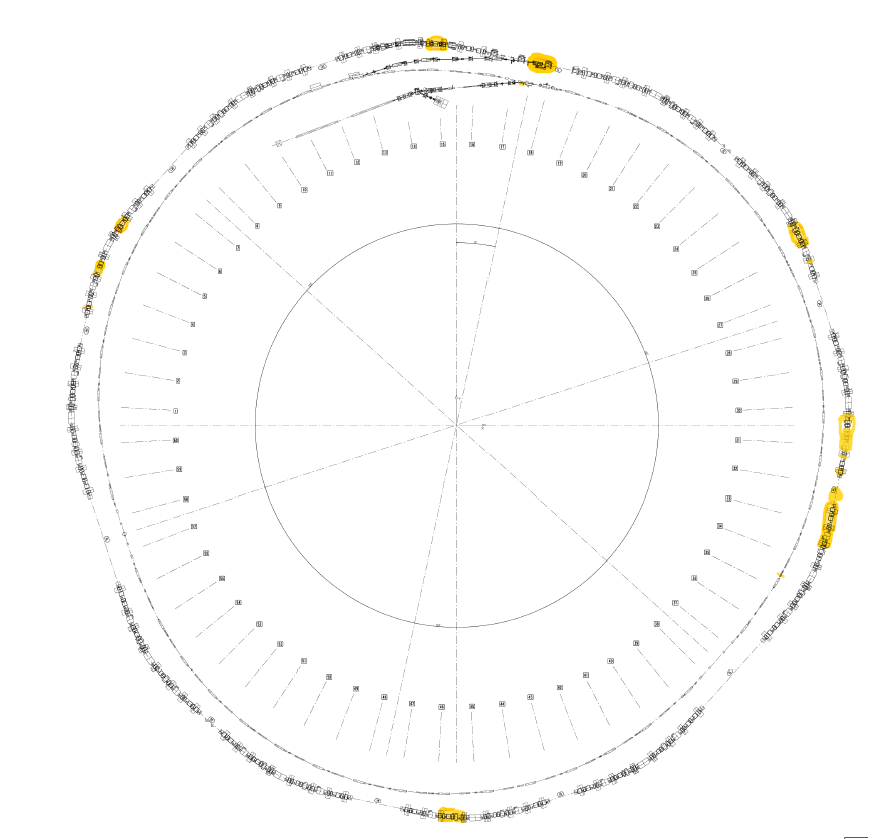 Channel counts/total counts
Page 22
In-situ spectrometry, 6 months after shutdown
Comparison of normalized spectra
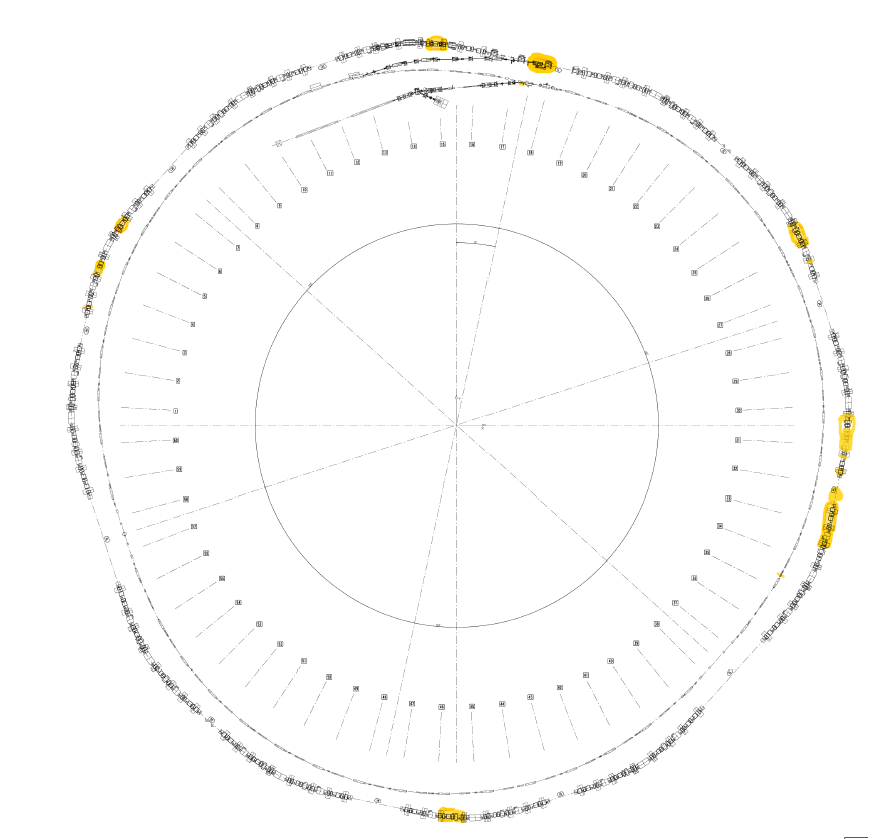 Co-57
Mn-54
Channel counts/total counts
Page 23
Studies of nuclide inventory
Study is done in 2 main stages:

During operation:
Dose rate survey (“Hot Spots”)
In-situ gamma spectrometry
Material sampling


After shutdown, 6 months of cooling time:
In-situ gamma spectrometry
Material sampling
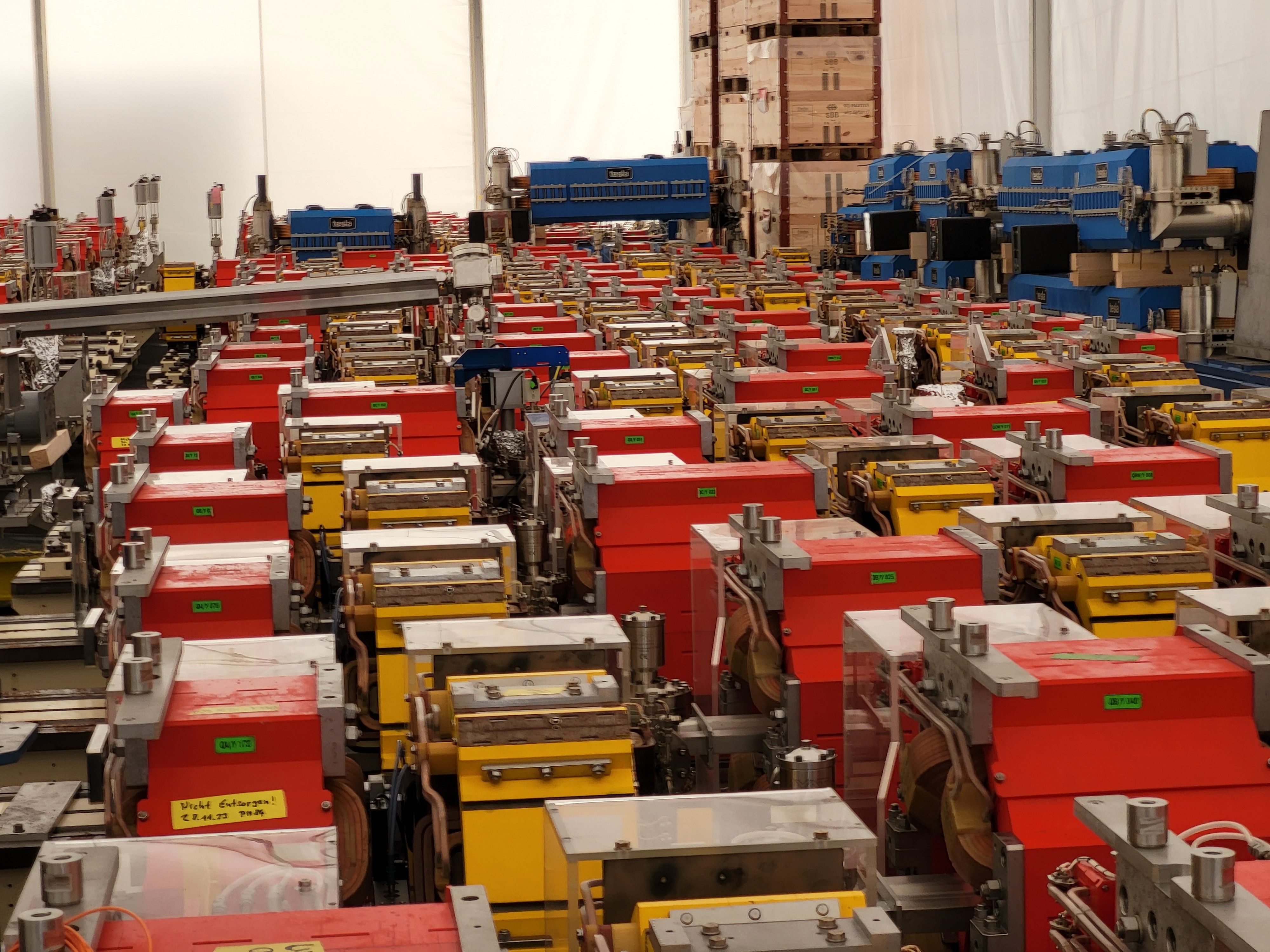 Page 24
Sampling of materials. 6 months of cooling
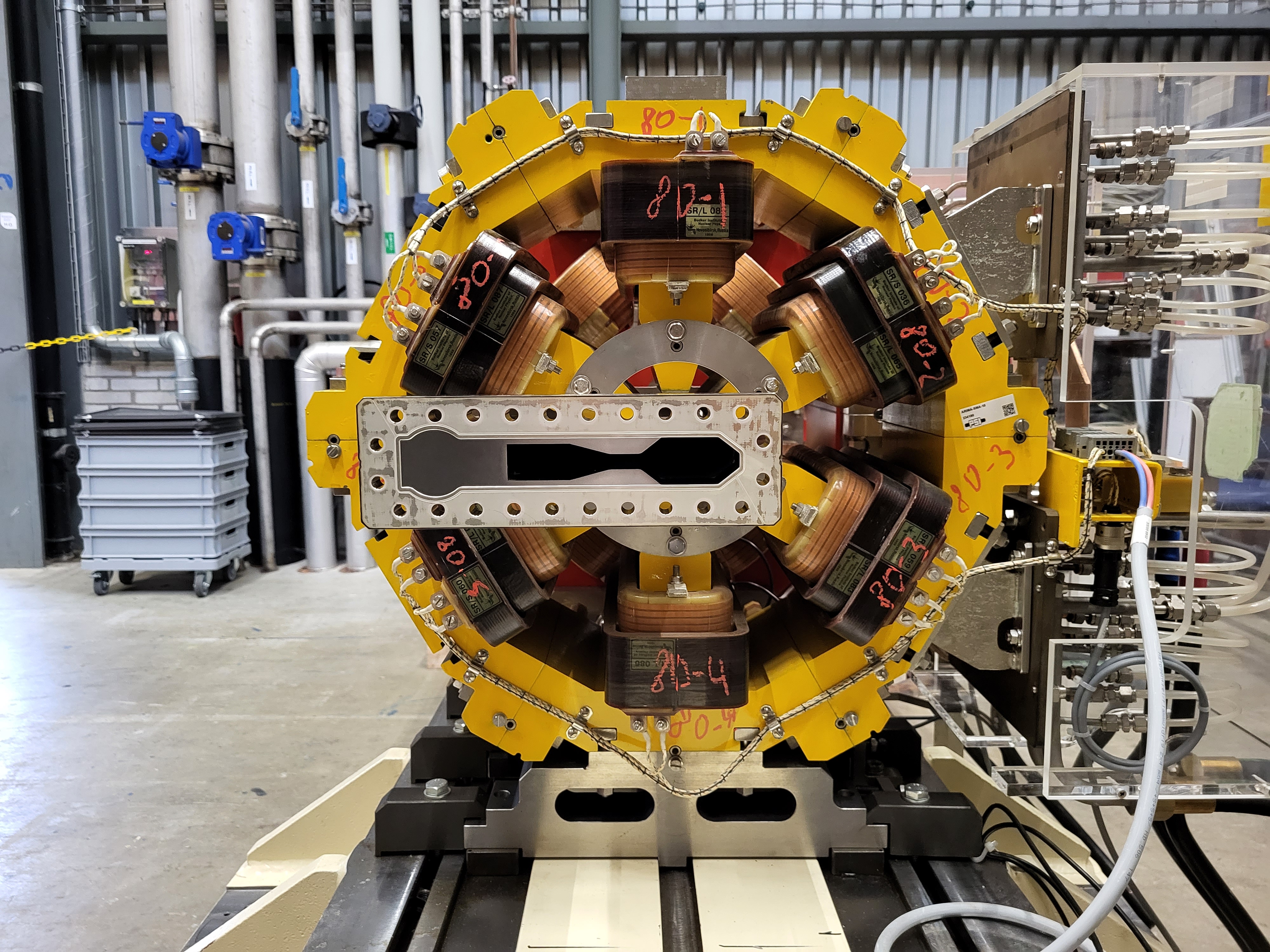 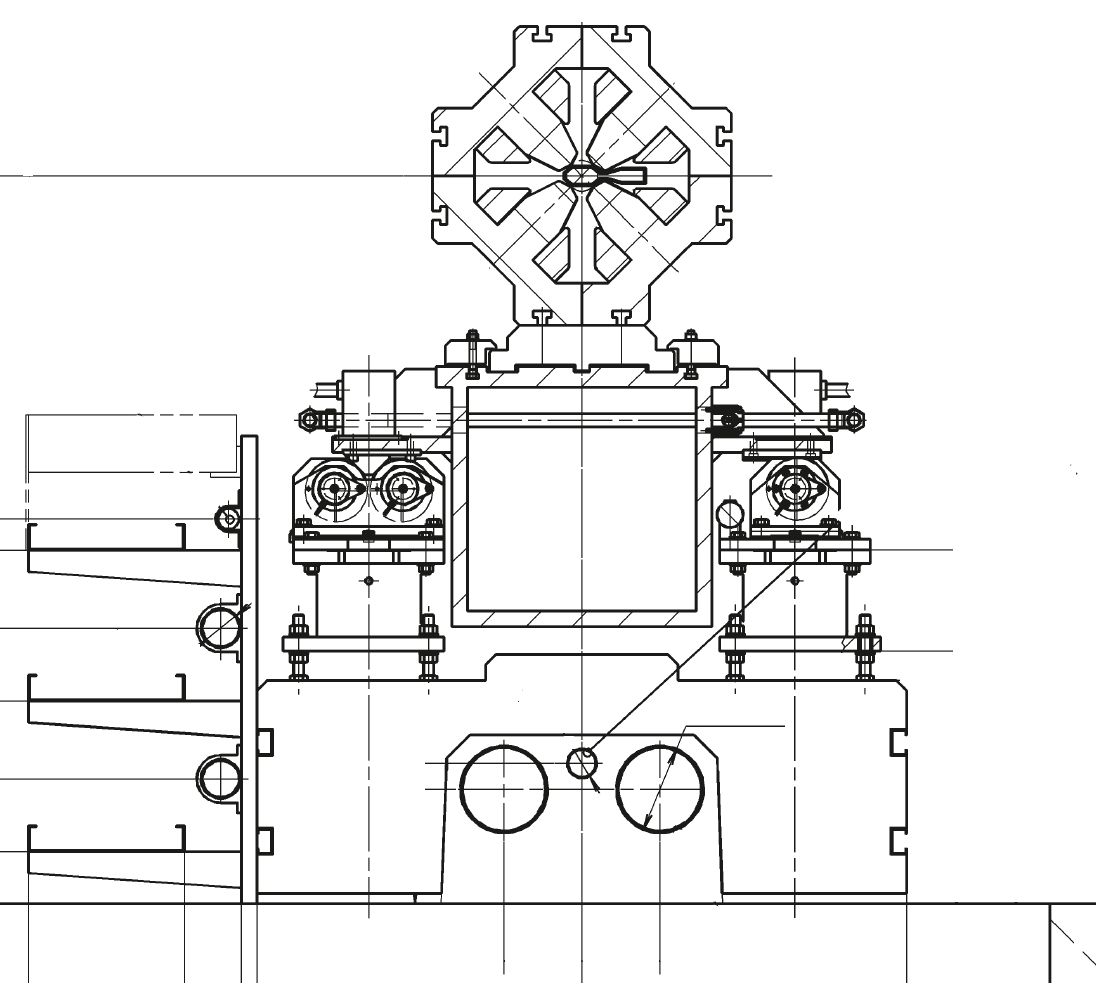 Magnet yokes:
Ferromagnetic steel
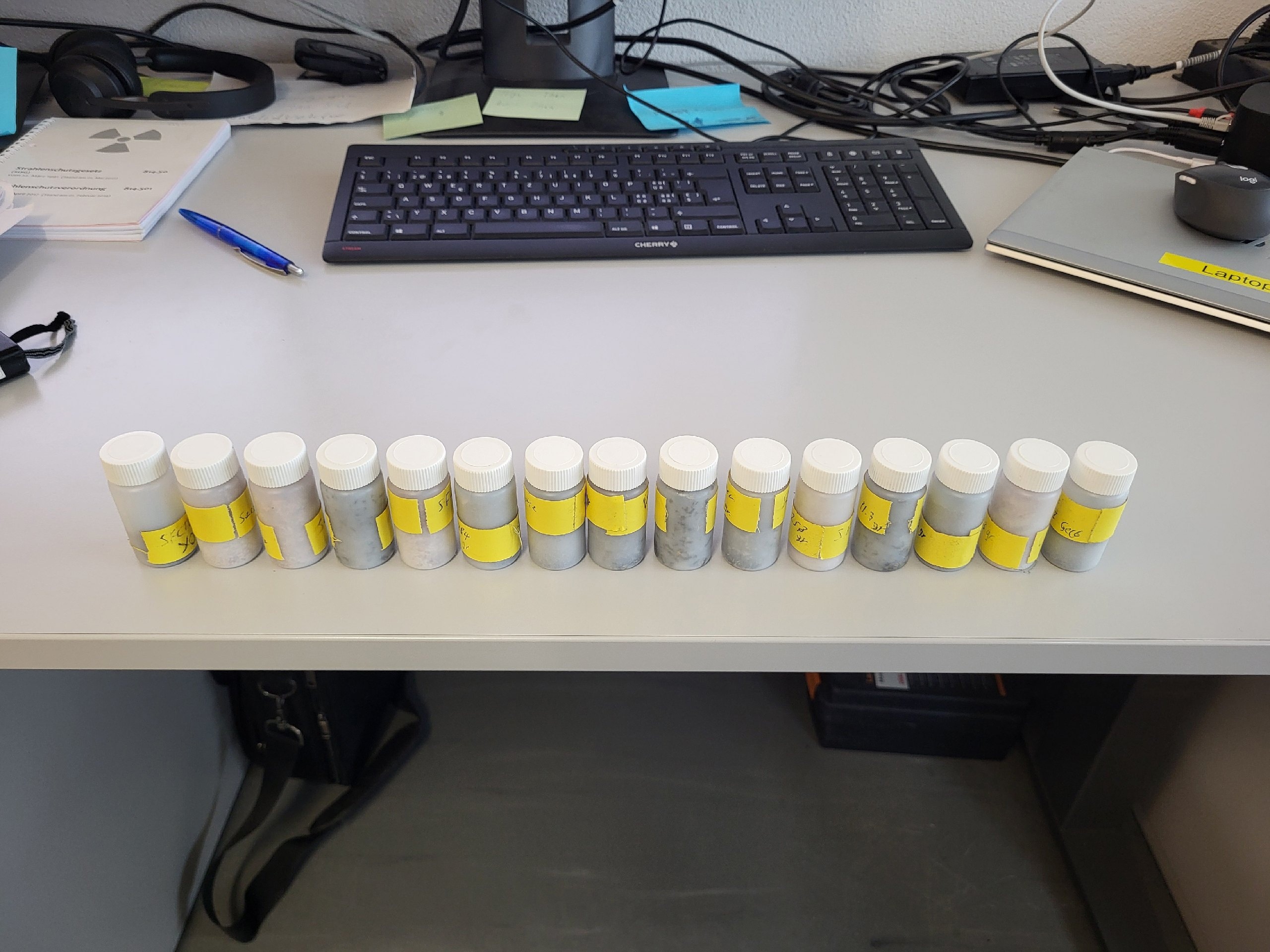 Page 25
Sampling of materials. 6 months of cooling
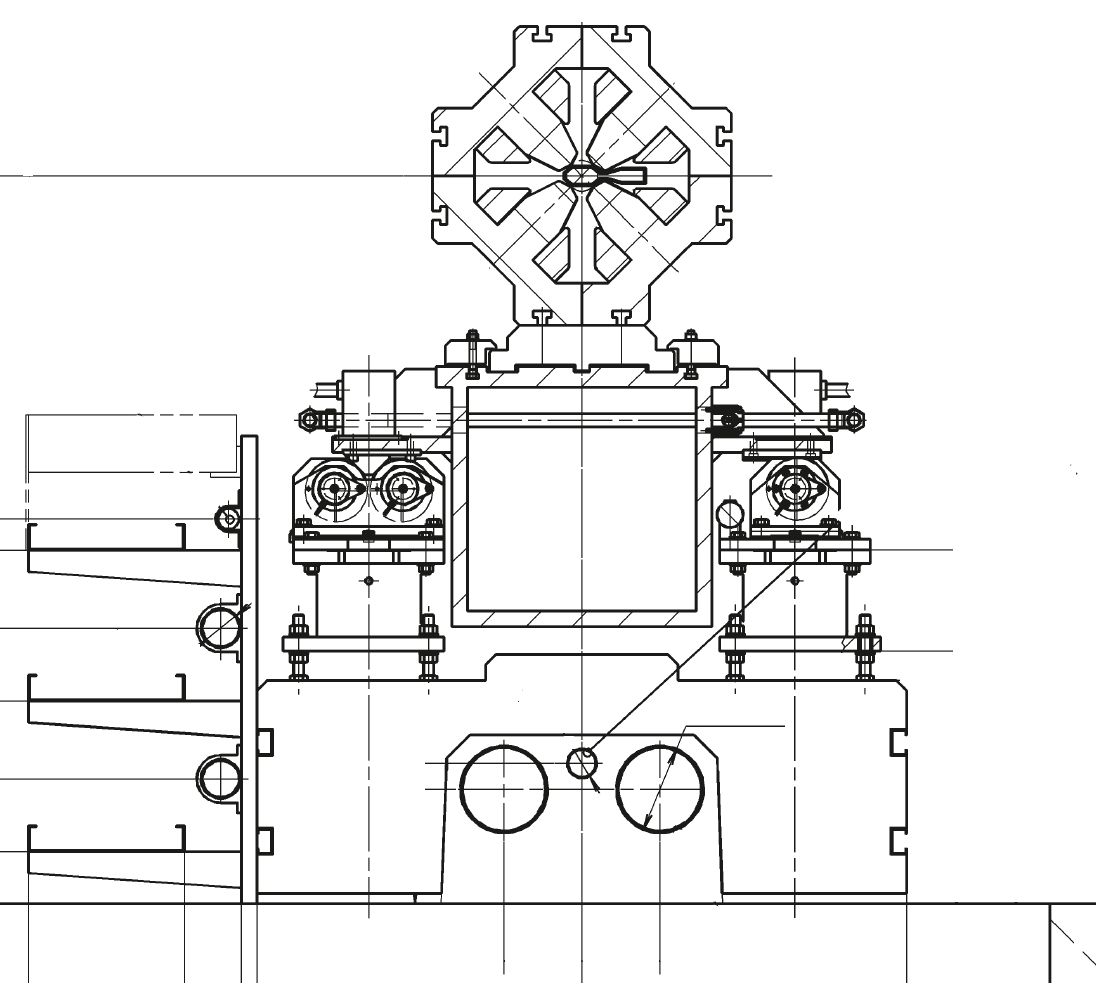 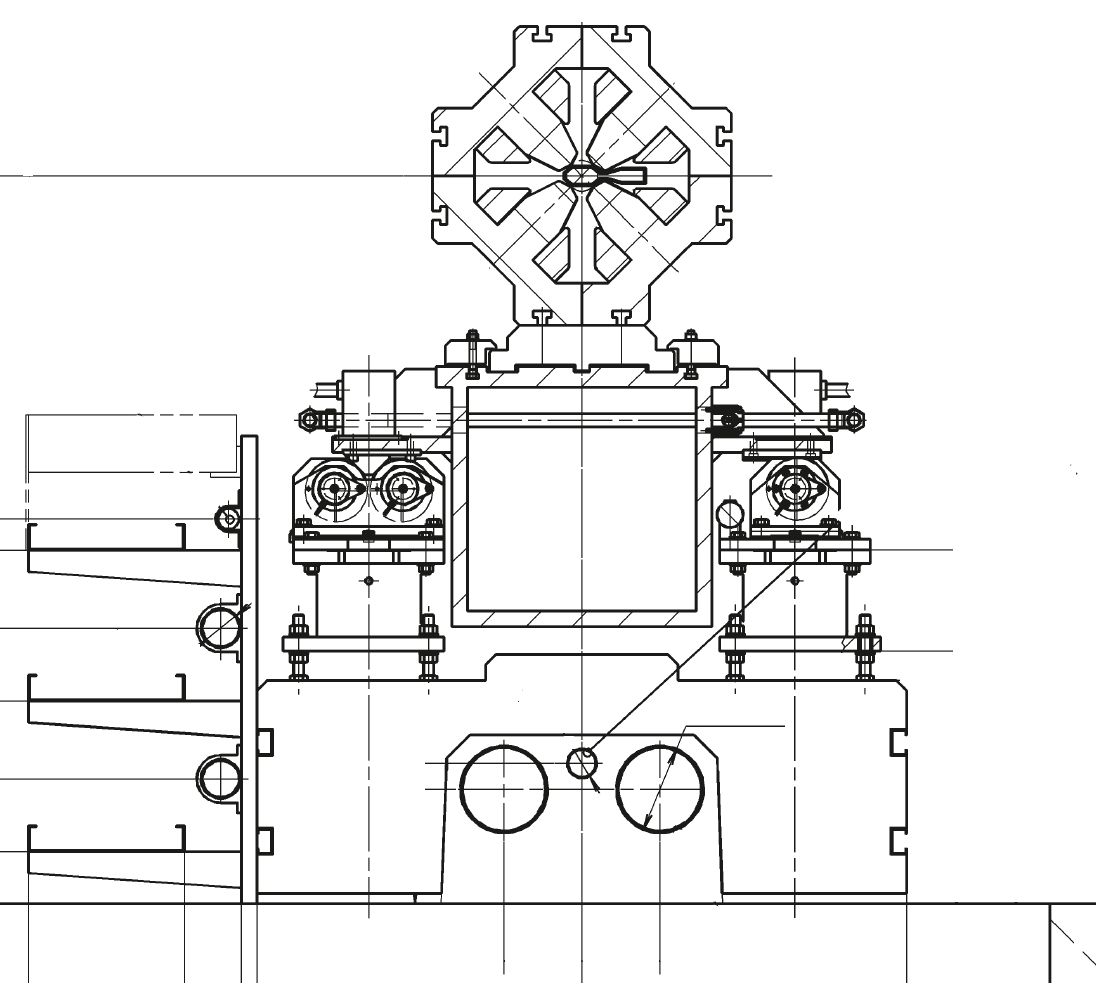 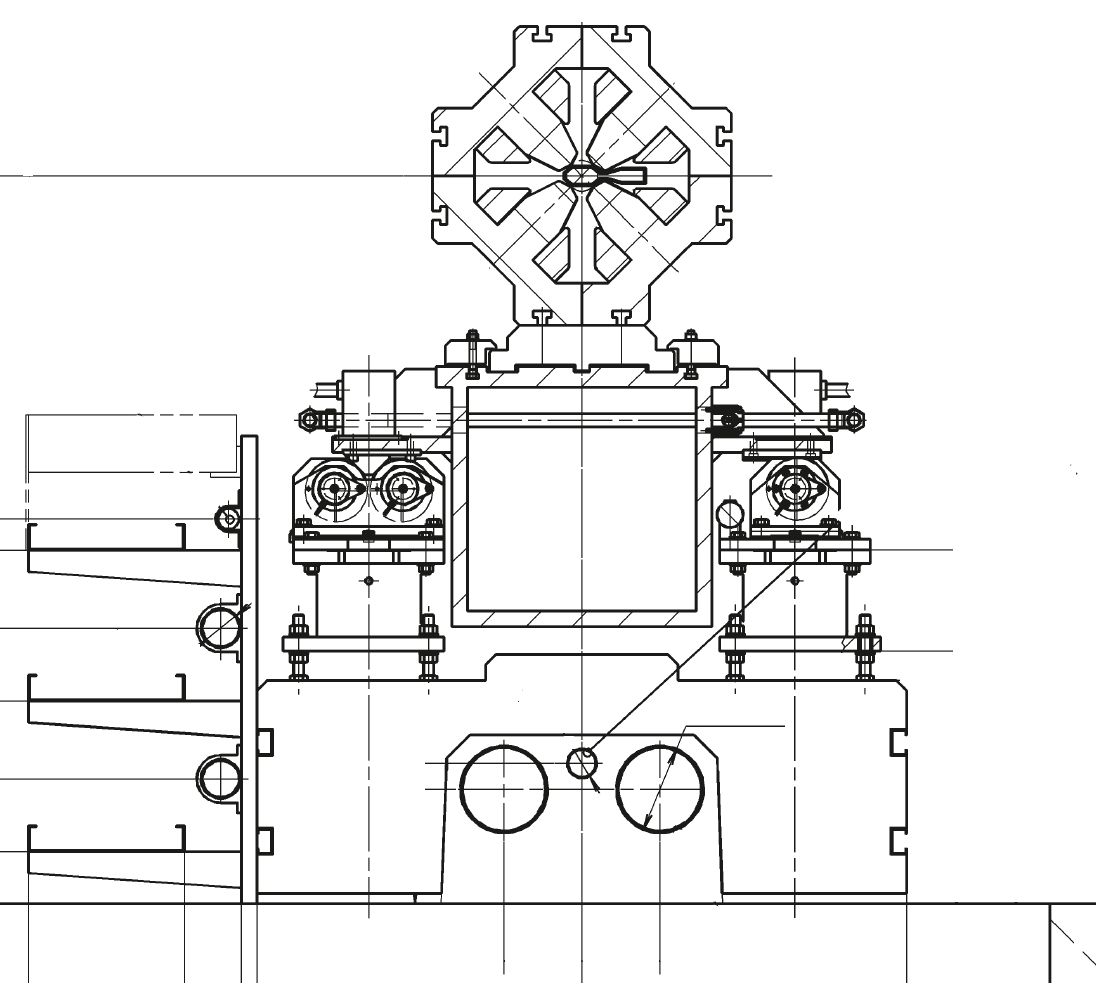 Vacuum chamber:
Stainless steel 316LN
Magnet yokes:
Ferromagnetic steel
Magnet coils:
Copper
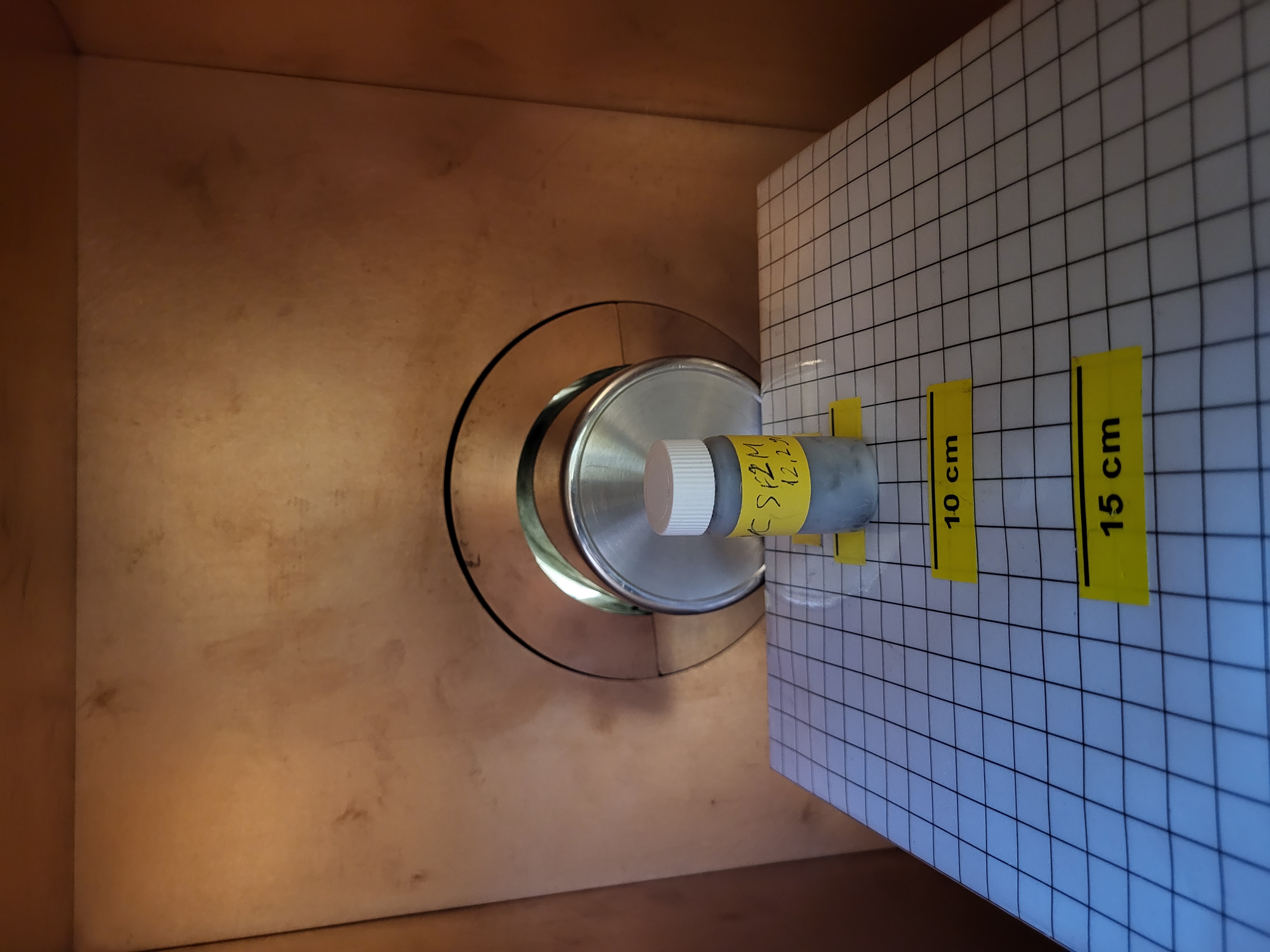 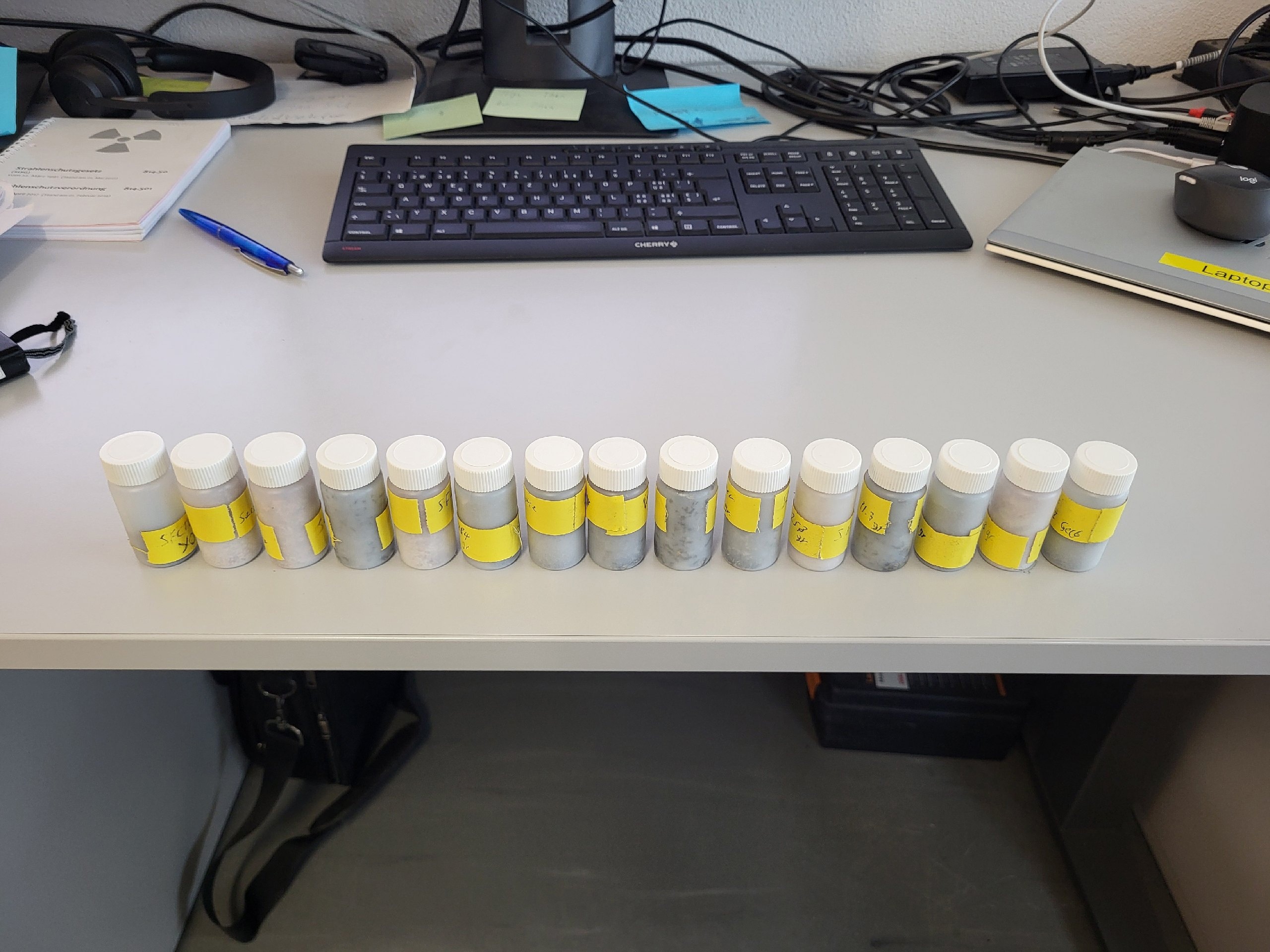 Page 26
Vacuum chamber. Indicated nuclides
Page 27
Vacuum chamber. Identified nuclides
Page 28
Vacuum chamber. Identified nuclides
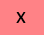 - below minimal detectable activity
*Minimal Detectable Activity
Page 29
Vacuum chamber. Identified nuclides
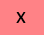 - below minimal detectable activity
Page 30
Vacuum chamber. Identified nuclides
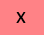 - below minimal detectable activity
Page 31
Vacuum chamber. Identified nuclides
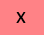 - below minimal detectable activity
Page 32
Vacuum chamber. Identified nuclides
Predominantnuclide
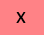 - below minimal detectable activity
Page 33
Vacuum chamber. Activity ratios
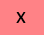 - below minimal detectable activity
Page 34
Vacuum chamber. Activity ratios
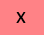 - below minimal detectable activity
Page 35
Magnet yoke. Identified nuclide
Identified nuclide: Mn-54
Page 36
Magnet coils. Identified nuclides
Predominantnuclide
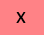 - below minimal detectable activity
Page 37
Copper coils. Activity ratios
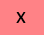 - below minimal detectable activity
Page 38
Copper coils. Activity ratios
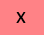 - below minimal detectable activity
Page 39
Summary and conclusions
Studies of nuclide inventory are done in two steps with two approaches

Predominant nuclides are identified for most used materials of storage ring. Namely, they are:
For vacuum chamber:       Co-57
For magnet yoke:               Mn-54
For magnet coil:                 Co-60

Nuclide inventories obtained in different locations are comparable

First results need to be confirmed by further investigation
Page 40
Wir schaffen Sicherheit– heute für morgen
Thank you

Dr. Roman Galeev
Department of Radiation Safety and Security (ASI), PSI
roman.galeev@psi.ch
Page 41